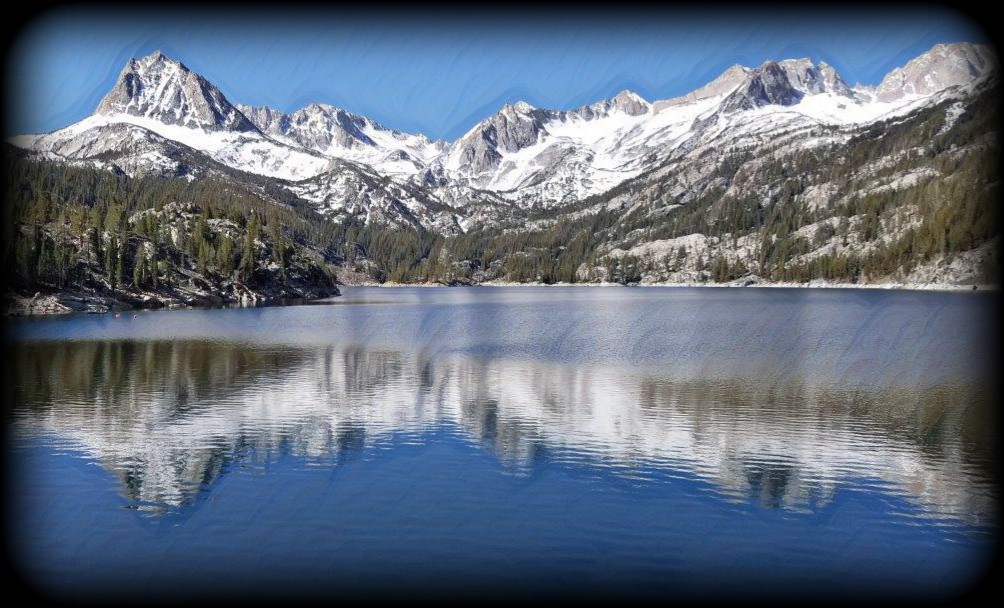 Bishop Paiute Tribe’s Digital Transformation of Environmental Data Management
BryAnna Vaughan – Water Quality Program Coordinator 
Mark LeBaron – Senior Business Analyst
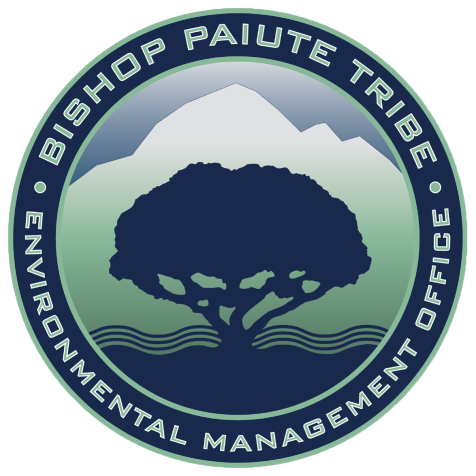 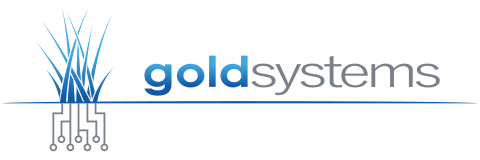 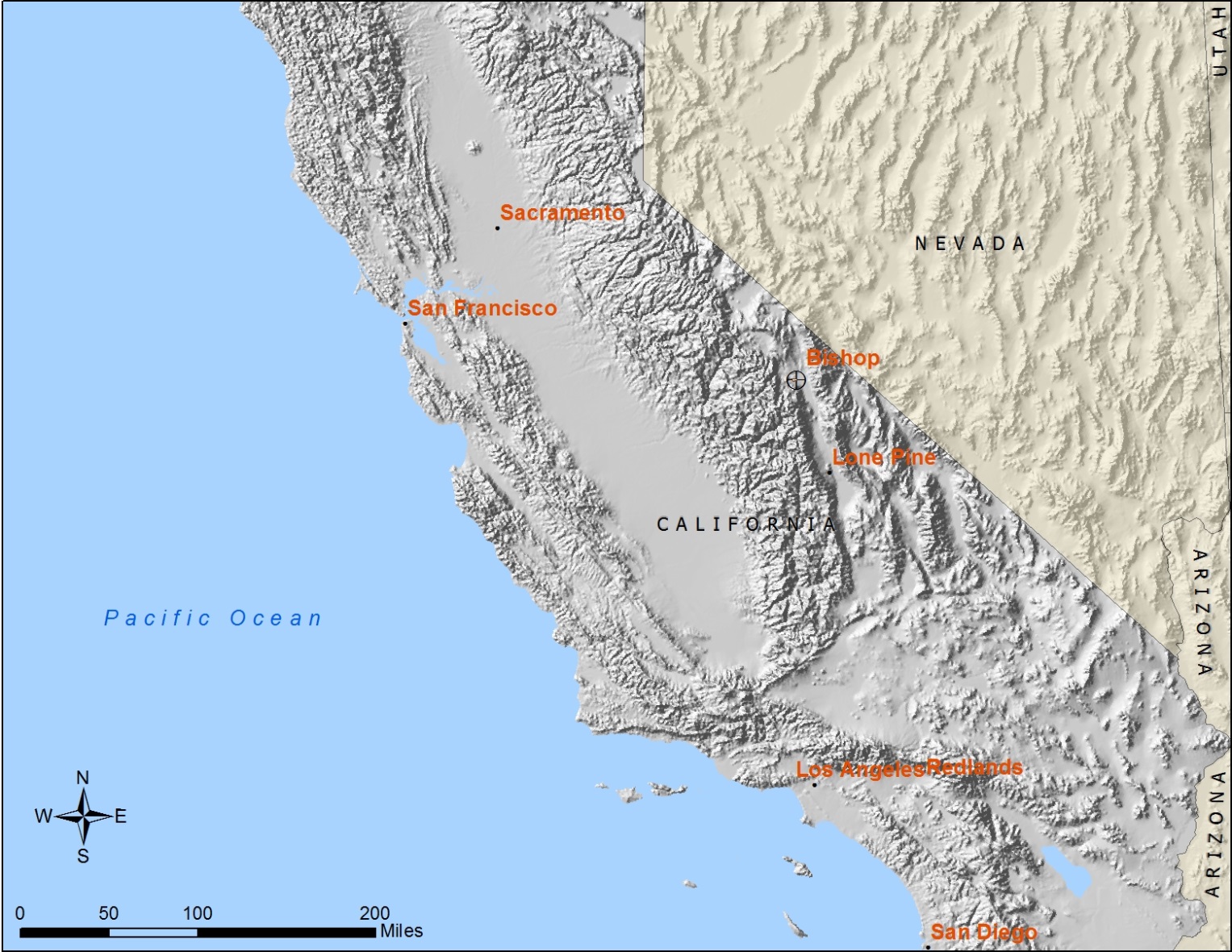 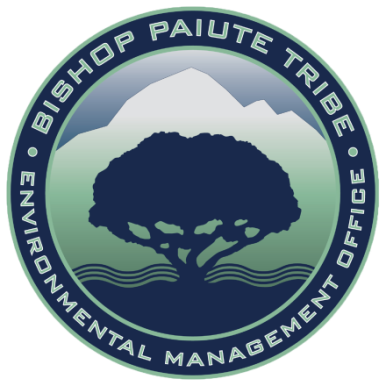 Bishop Paiute Tribe
[Speaker Notes: Fifth largest tribe in CA with approximately 2,000 members.  Located along the eastern slope of the Sierra Nevada. The Reservation is 875 acres.]
[Speaker Notes: Two forks of Bishop Creek run through the Reservation.  BC is the largest tributary to the Owens River, which is a significant source for Los Angeles’ water demands (more than 50% in a typical year).]
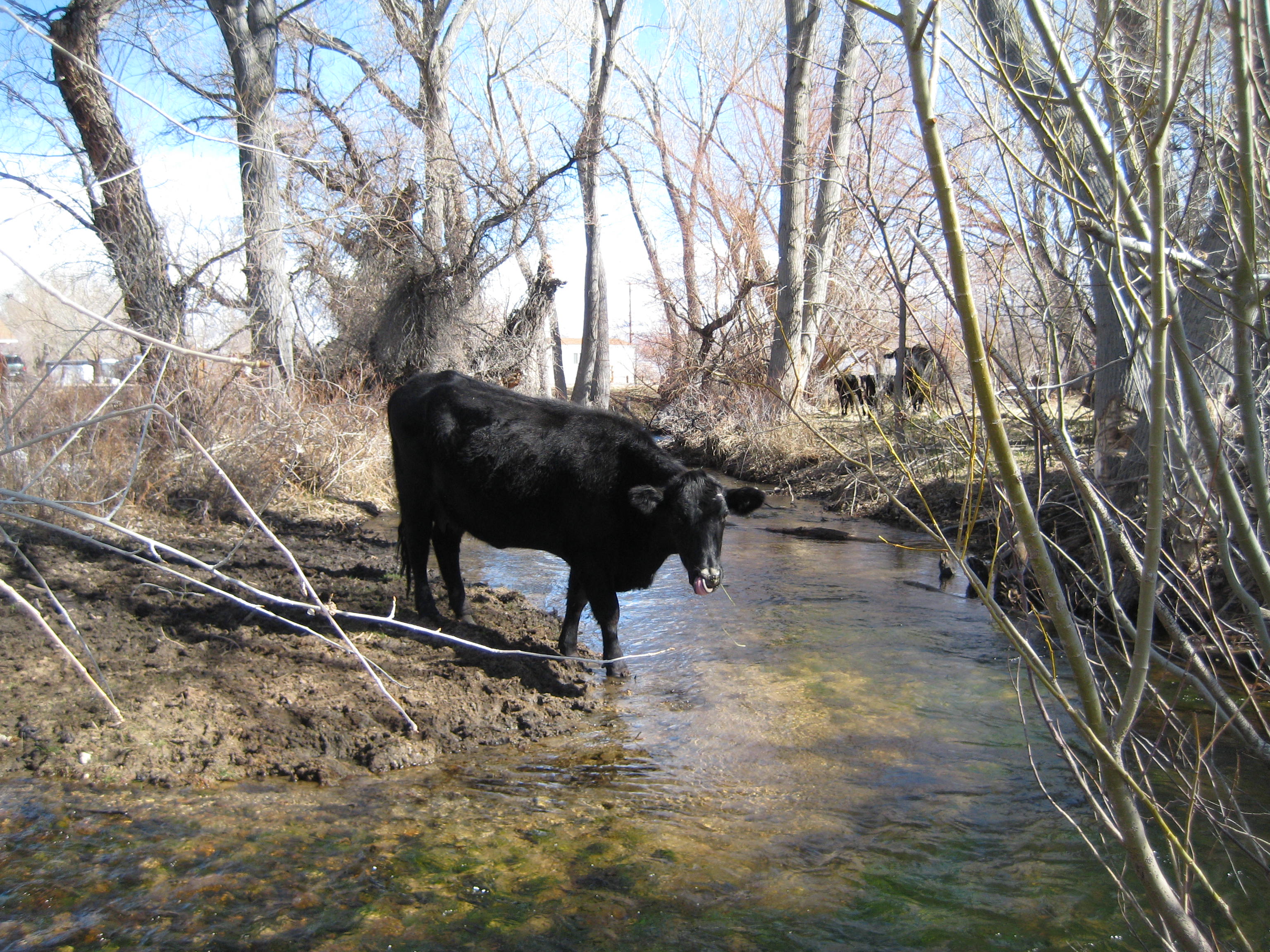 Water Quality Monitoring Program
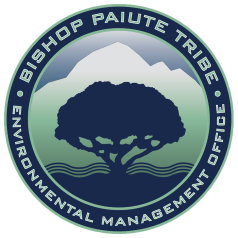 Continuous Monitoring 
5 Physical parameters monitored
Grab Samples
Bacteria (creeks, ponds, irrigation ditches)
Nutrients (creeks, ponds, irrigation ditches)
And…
Benthic Macroinvertebrate Sampling
Habitat Monitoring
Chemical Sampling
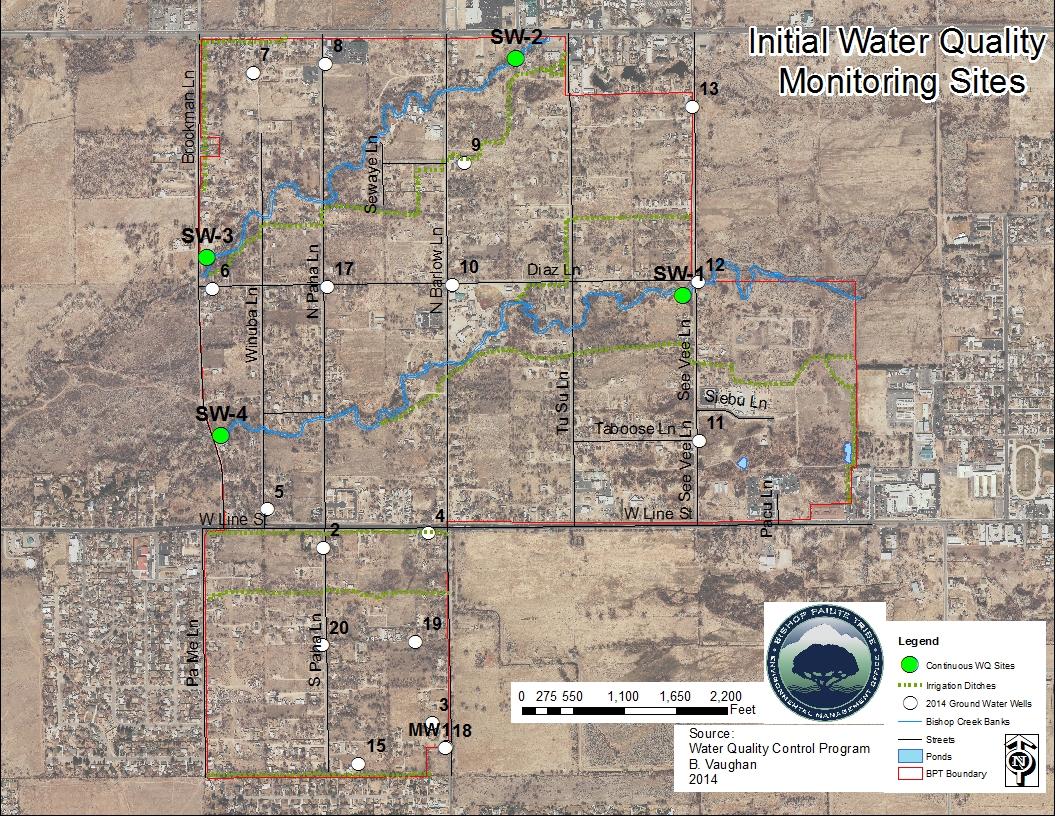 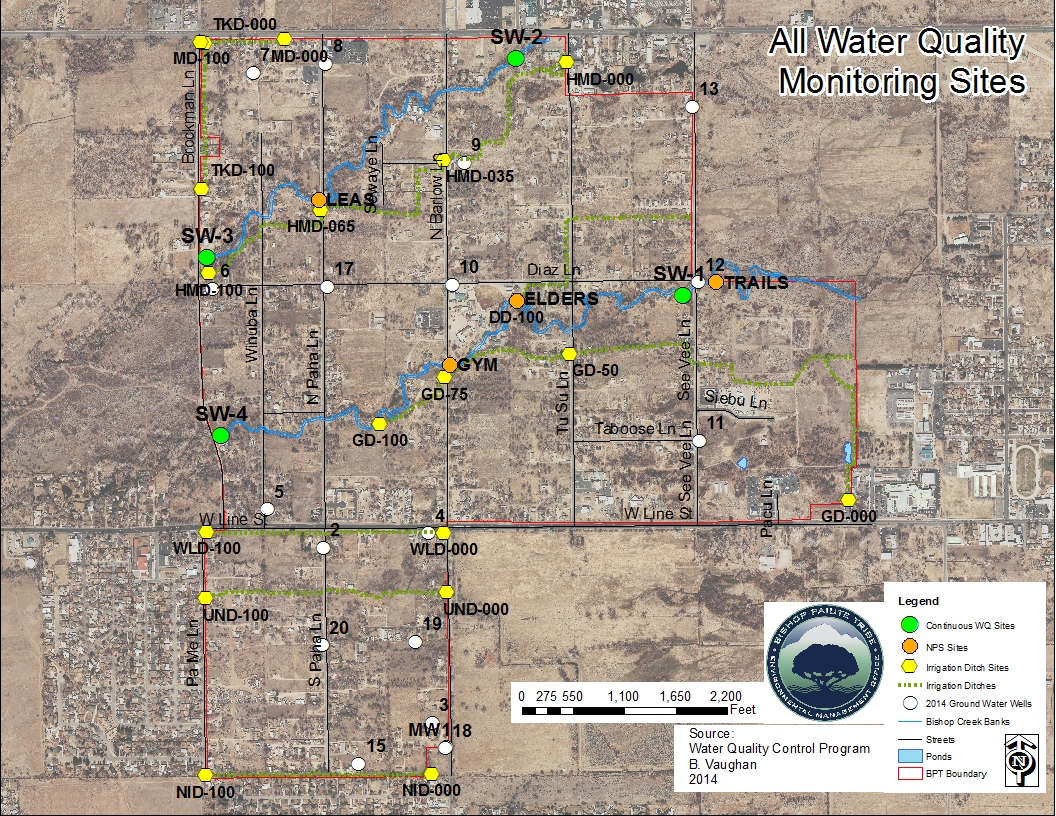 [Speaker Notes: We used to collect five physical parameters and one bacteria grab sample at each SW site weekly during irrigation season and monthly during non-irrigation season.  Totals (480+100=580) physical parameter data points per year, (96+30=126) bacteria data points per year. Groundwater levels are recorded once a month (192 data points per year).  All together, under 1000 data points throughout the year.]
WQ Database Evolution
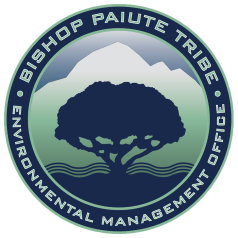 In the beginning….
WQ Database Evolution
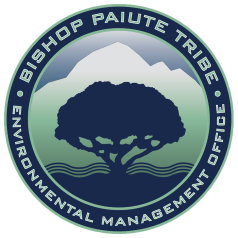 We made some advances….
[Speaker Notes: We were backing the data up into Excel files]
WQ Database Evolution
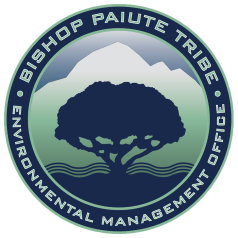 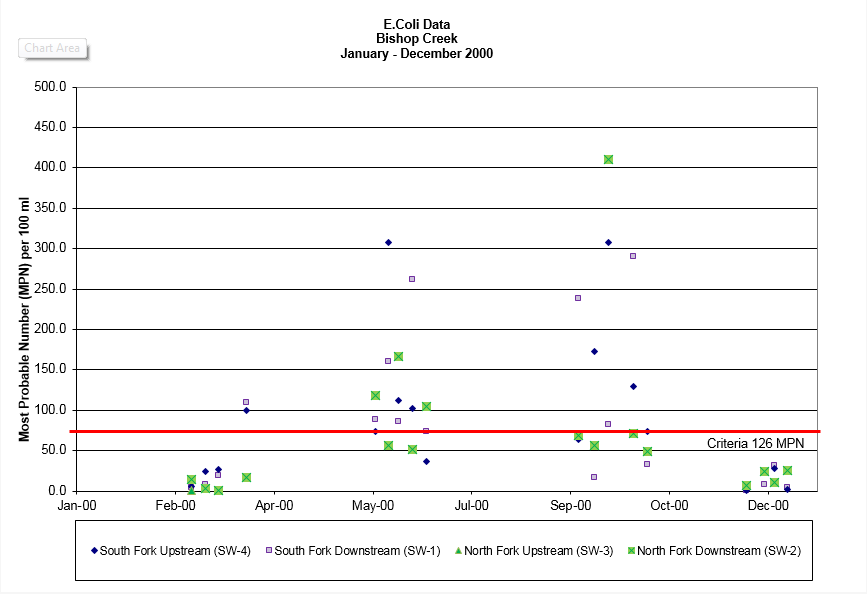 WQ Database Evolution
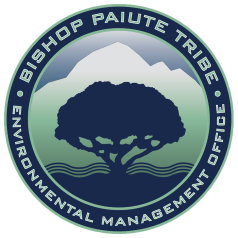 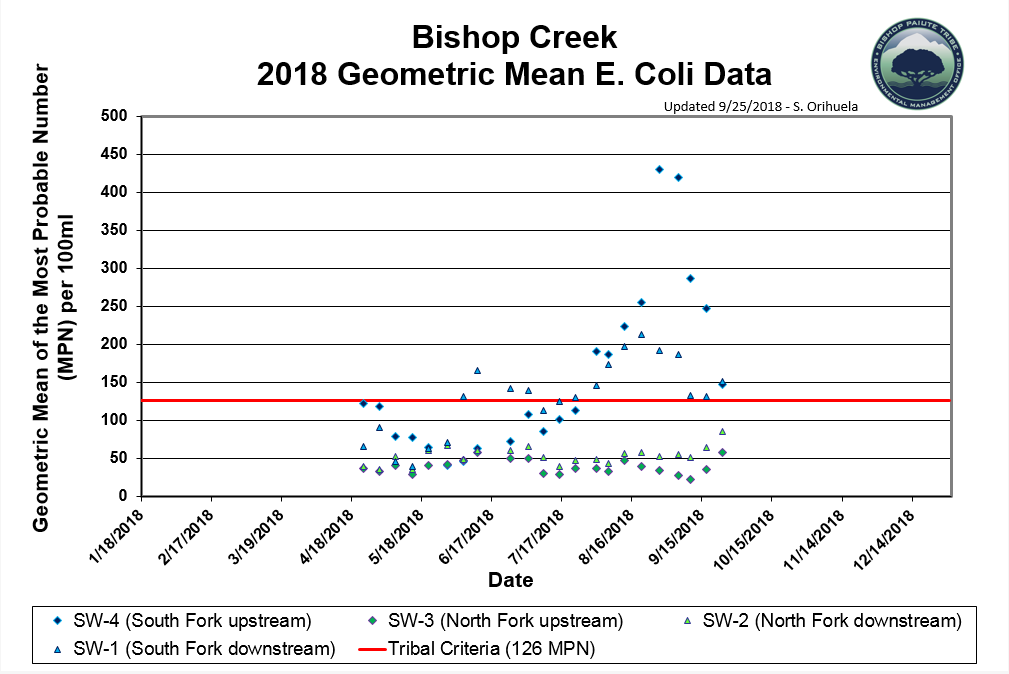 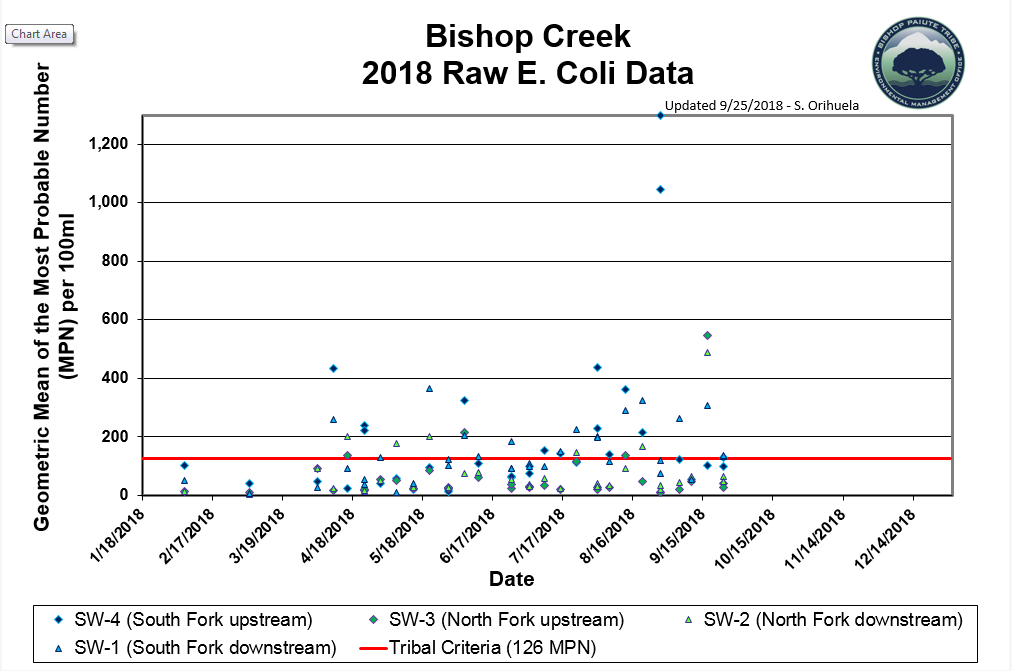 WQ Database Evolution
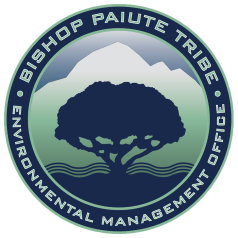 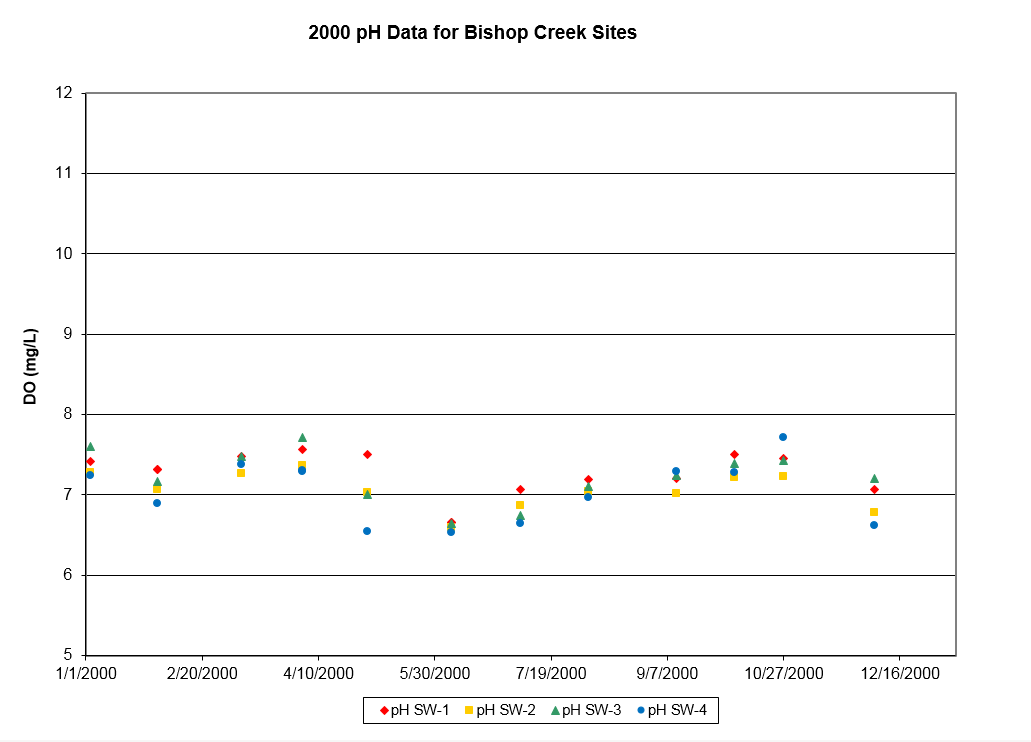 WQ Database Evolution
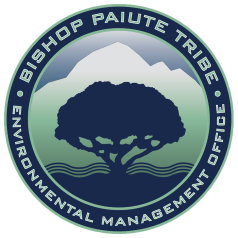 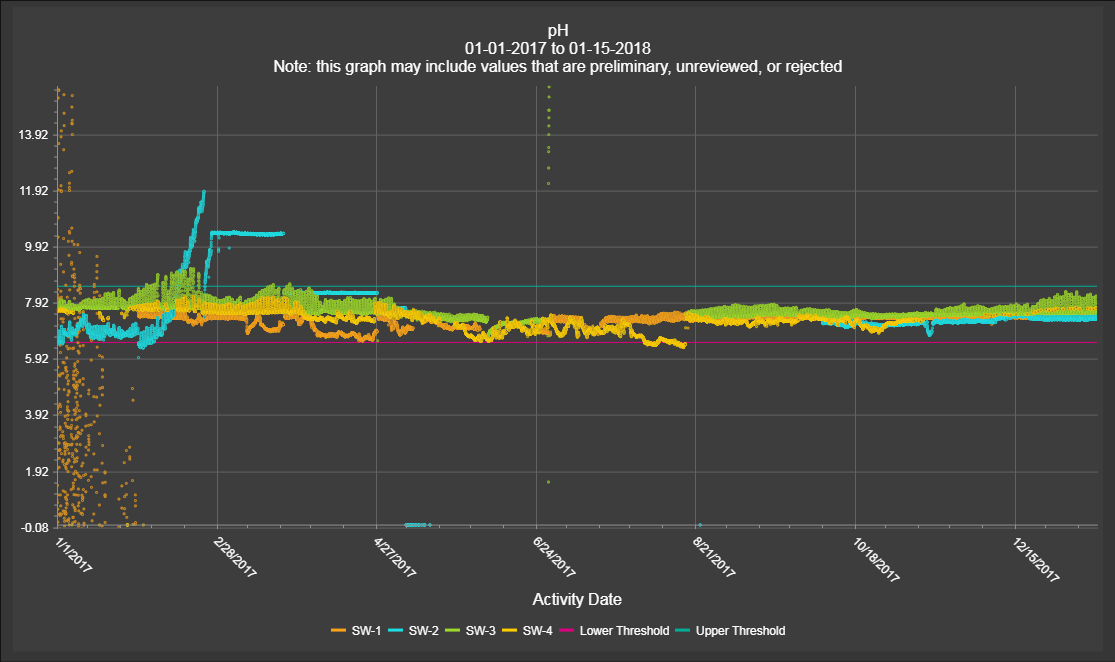 [Speaker Notes: Need graph of all sites with one year of pH data – Today we collect 17,520 data points for each parameter at each site per year (70,080 for each parameter at all 4 sites).  With 5 parameters and 4 sites, this is 350,400 data points per year.]
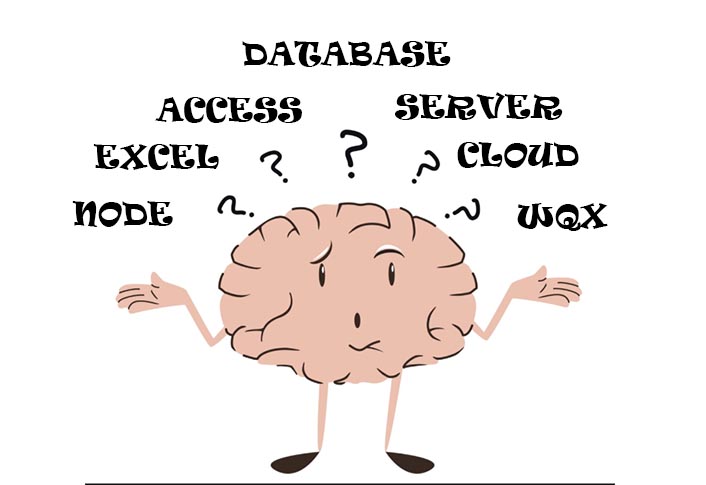 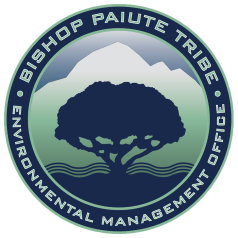 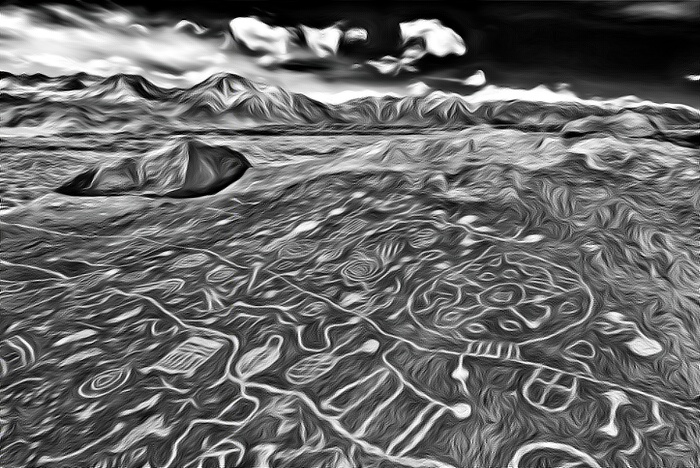 Ambient Water Quality Monitoring System
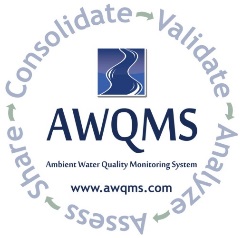 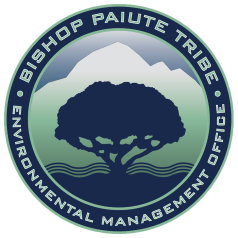 Why the Bishop Paiute Tribe chose AWQMS:
Secure, located in the US, deployment options
Reduces IT requirements / Web based
Built-in WQX Exchange Network connectivity
Useful analytical tools built-in
User friendly, AWQMS community support, large database development and training support team
Basically a shared services platform for water resource managers
[Speaker Notes: Mark – Bry changed AWQMS logo size and location]
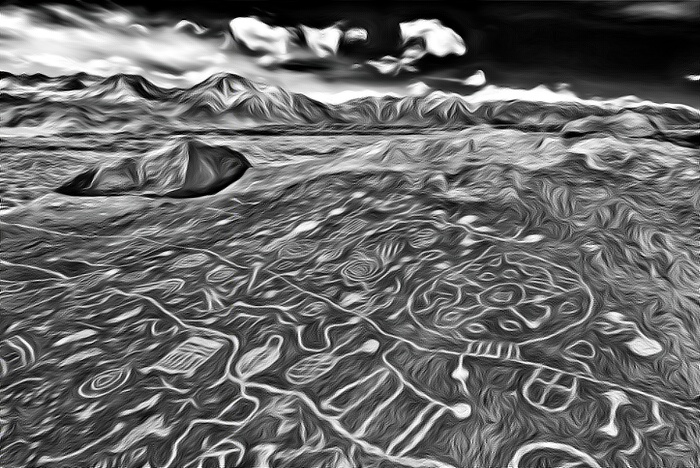 AWQMS Enhancements
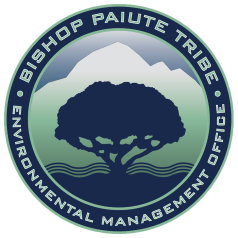 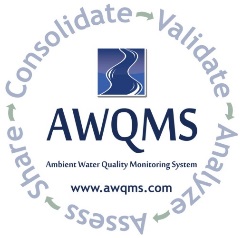 MPN Calculator for total coliforms and E. coli using the Colilert® method
Geometric Mean Calculator for bacteria using the Colilert® method
Double Data Entry Tool for Quality Assurance
Auto-Poll, Auto-QC with Alerts for real-time continuous data
Integrated Review and Validation Tool for continuous data quality and adjustment
Public Portal for information dissemination
Sensor Observation Service “Data Appliance”
[Speaker Notes: Mark – Consolidate this into one slide]
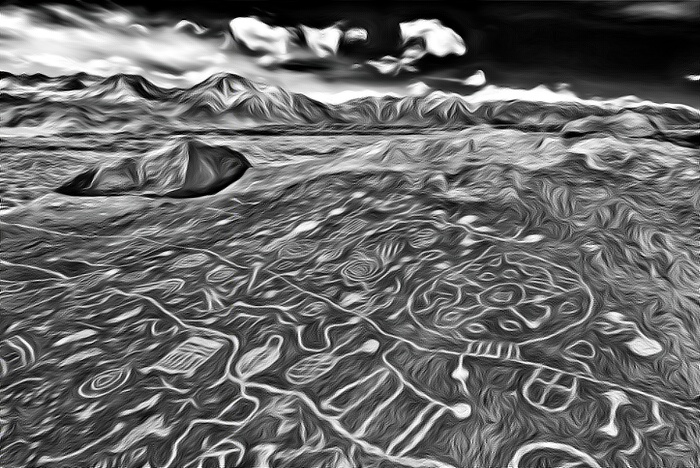 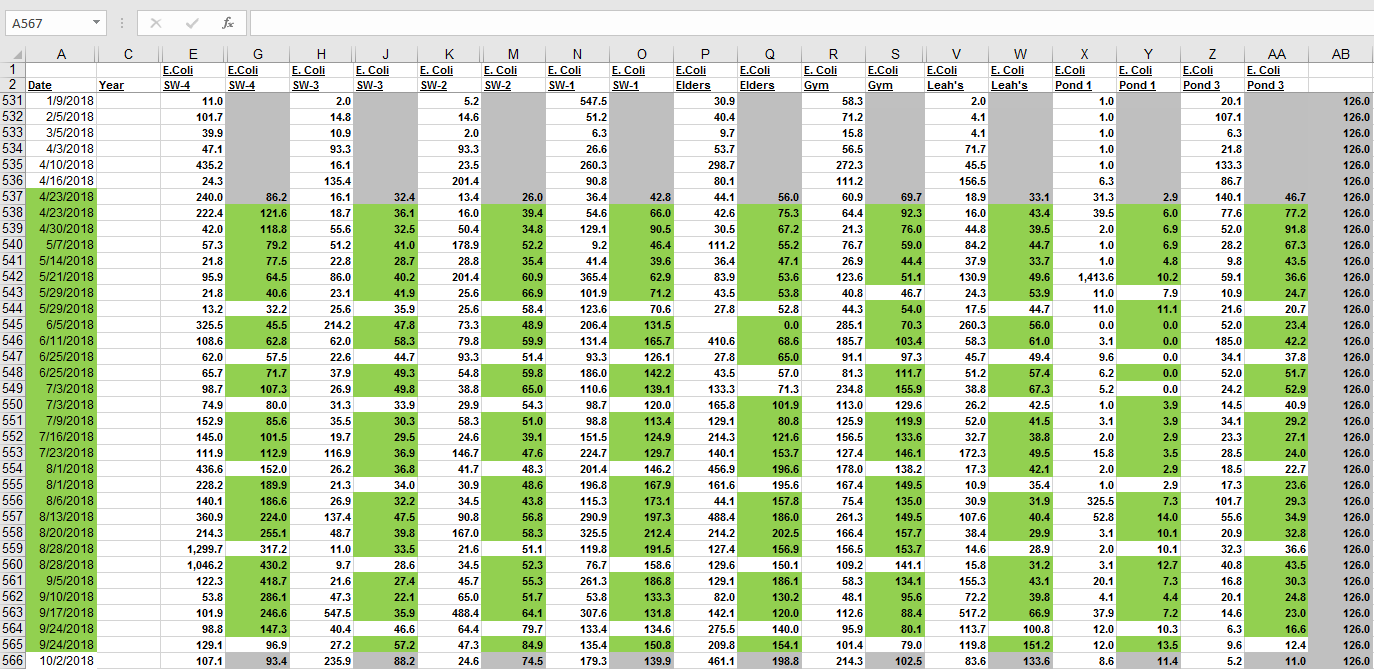 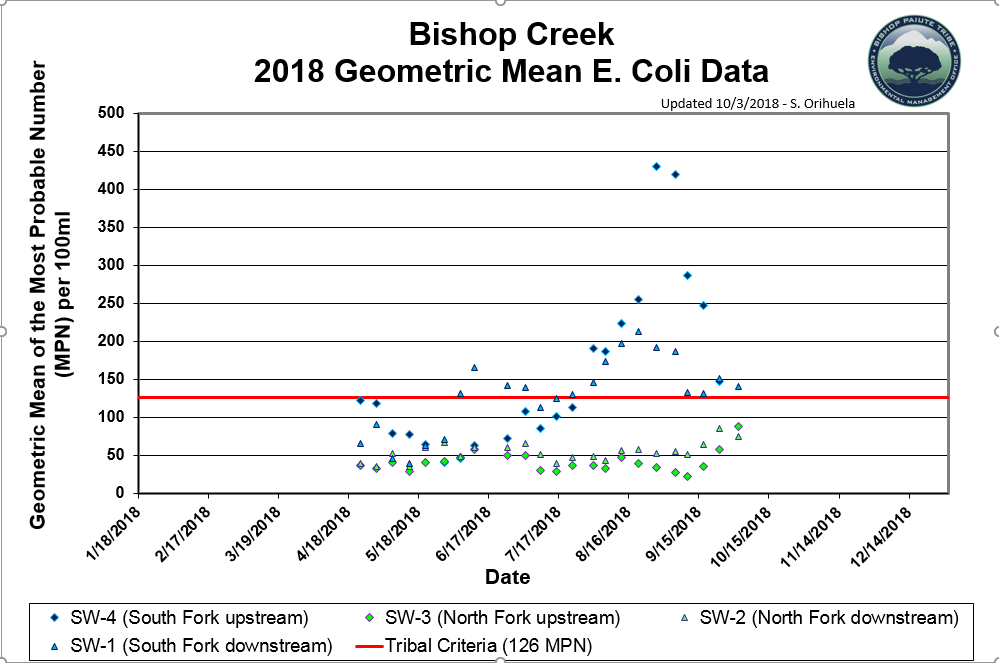 Pre-AWQMS Method for Calculating MPN & GM
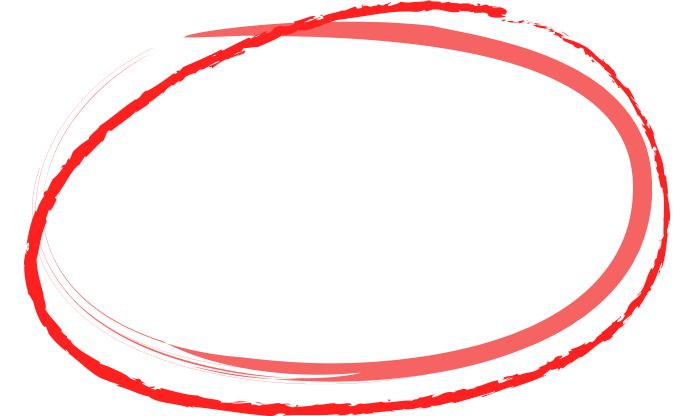 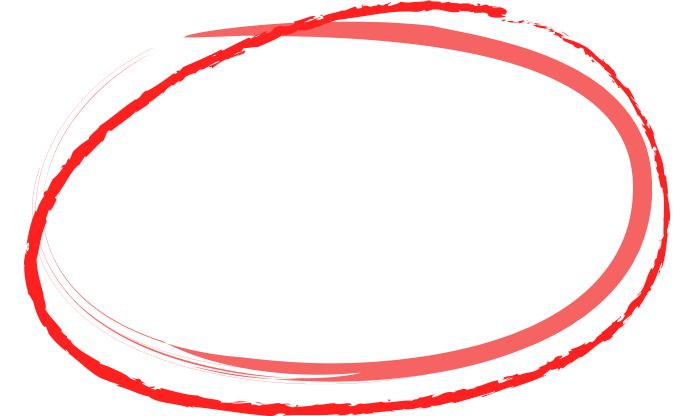 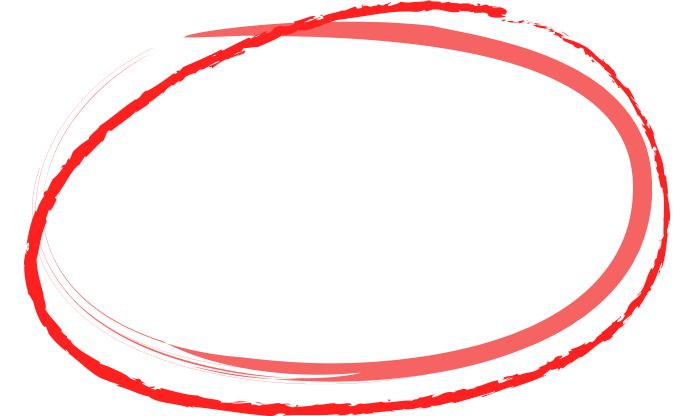 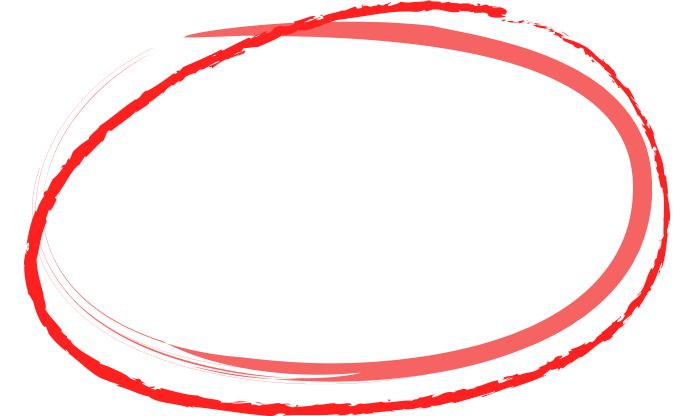 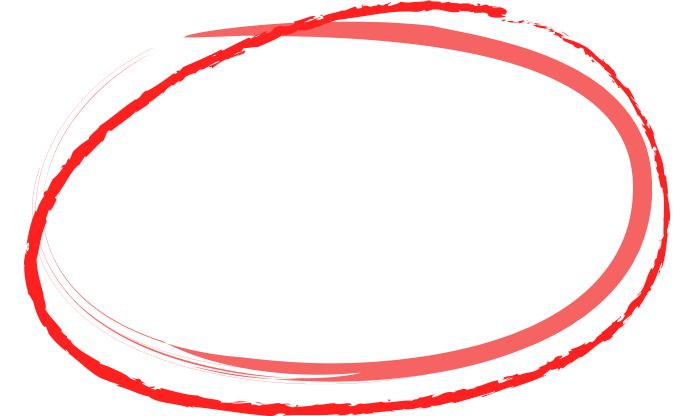 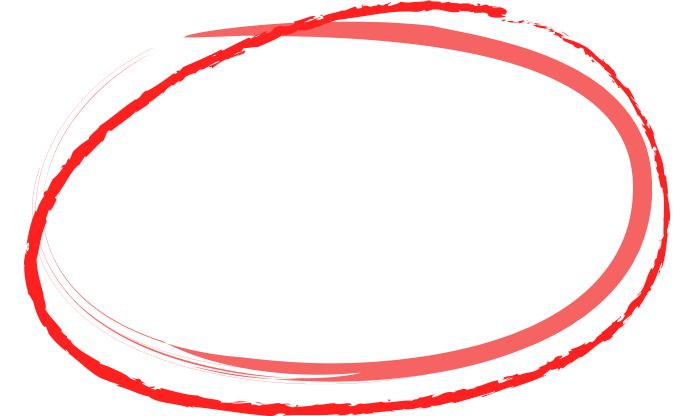 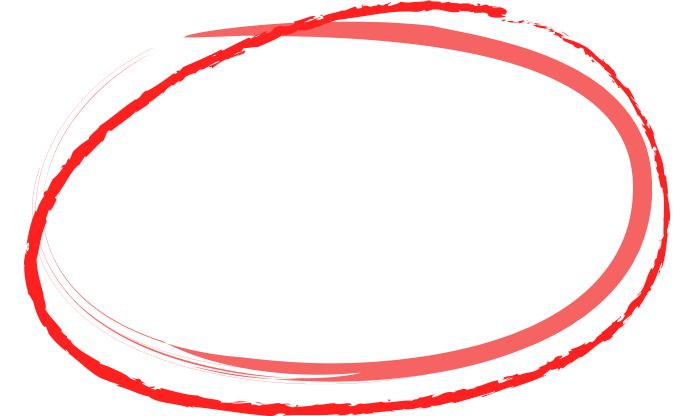 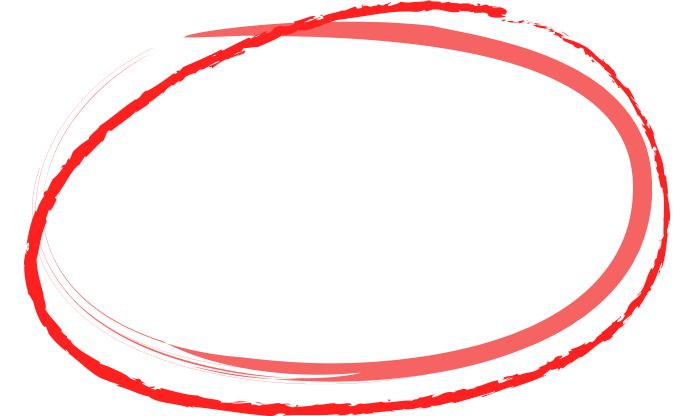 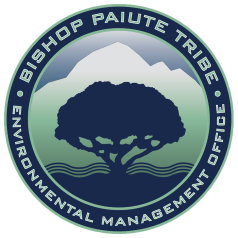 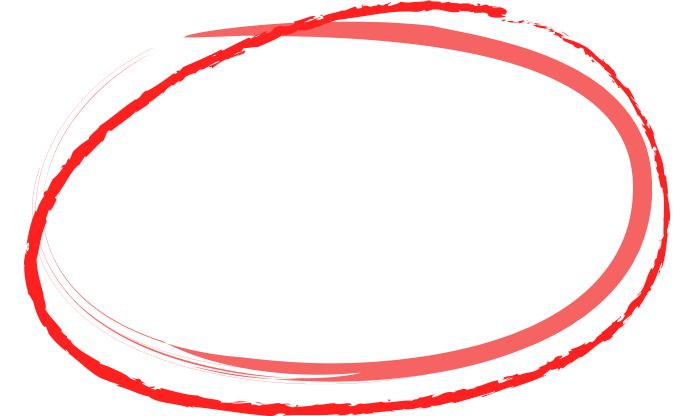 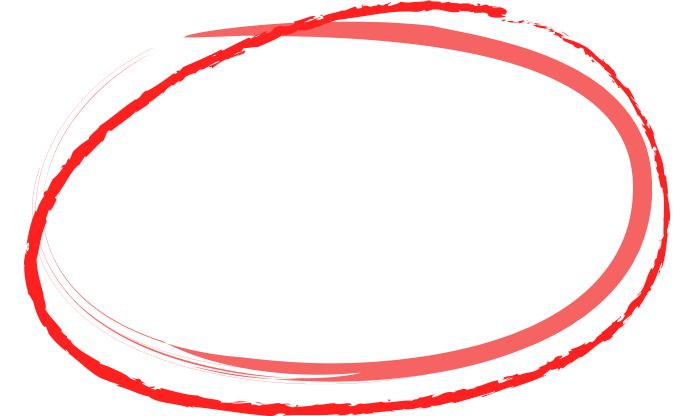 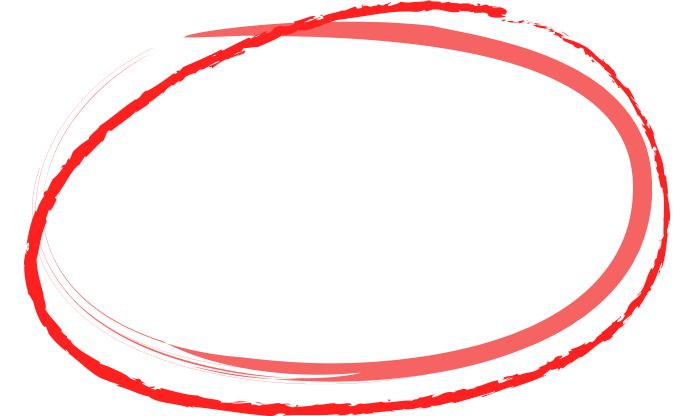 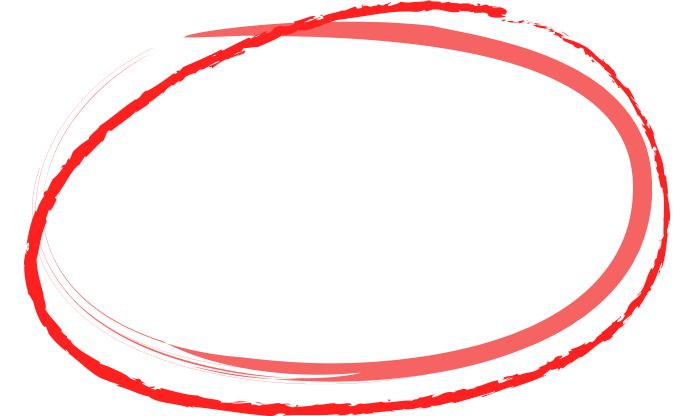 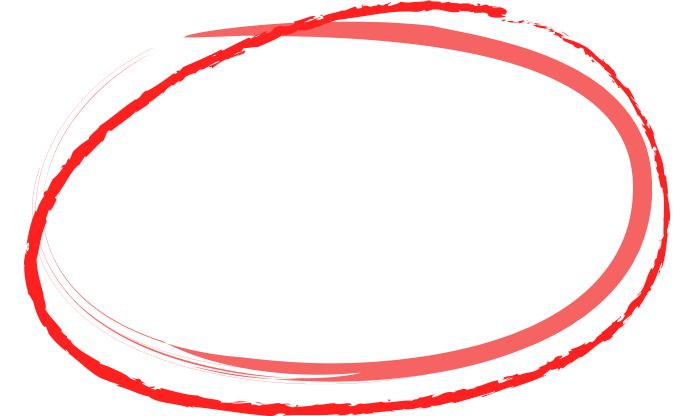 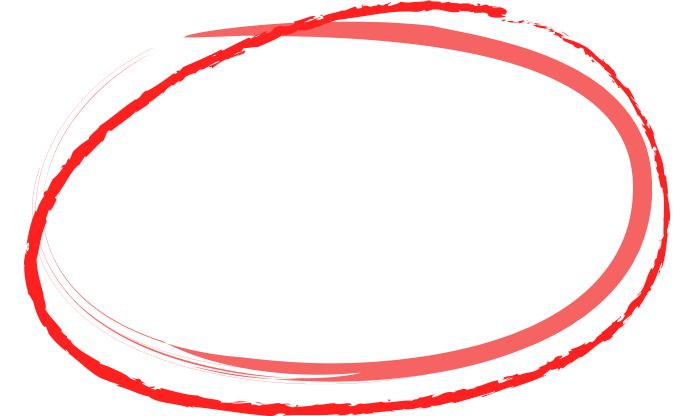 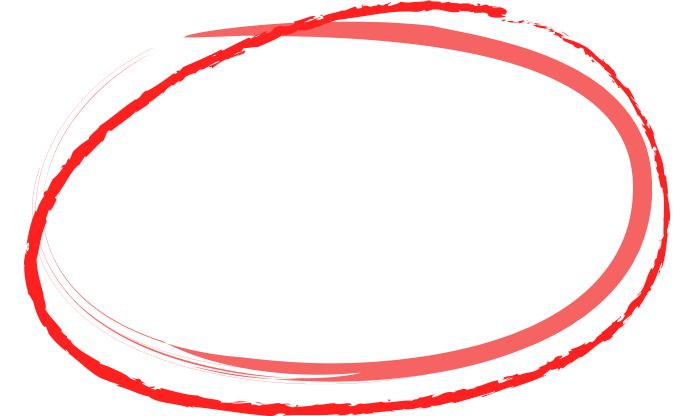 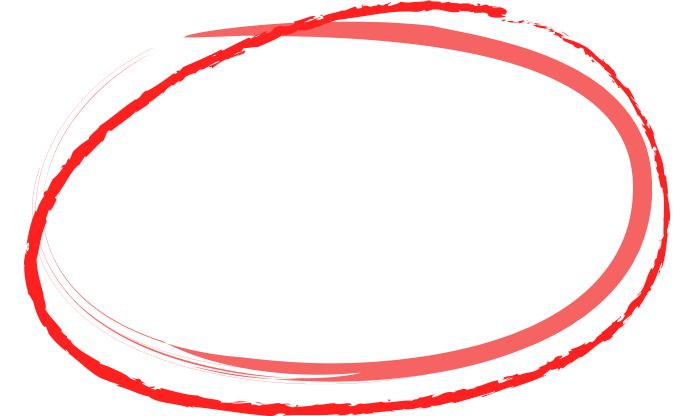 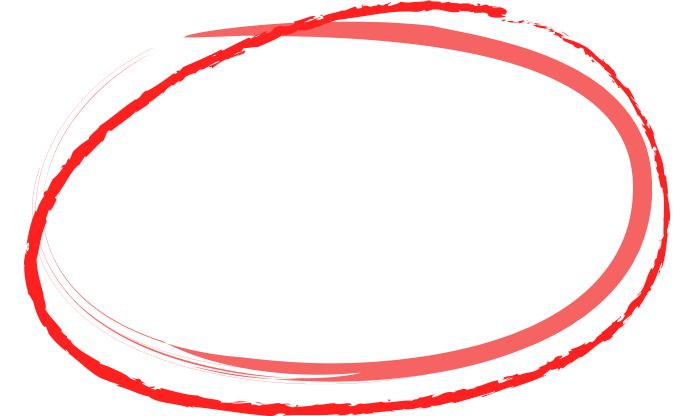 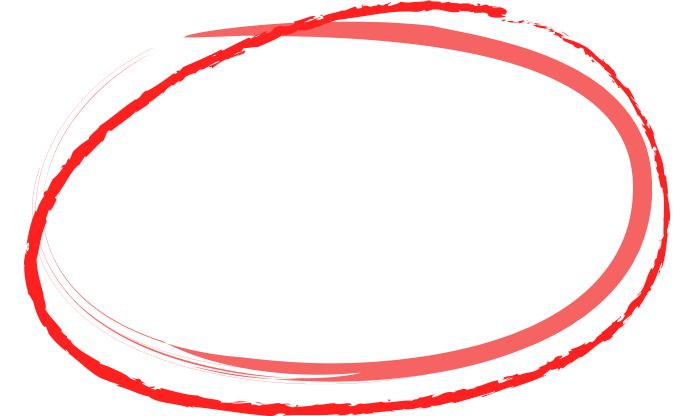 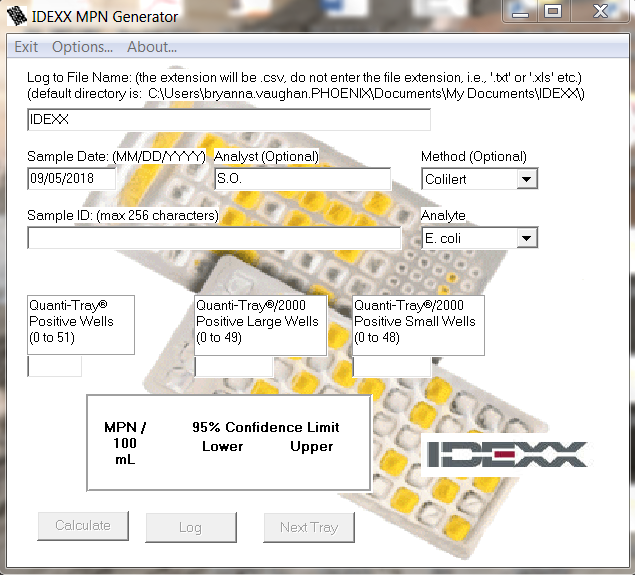 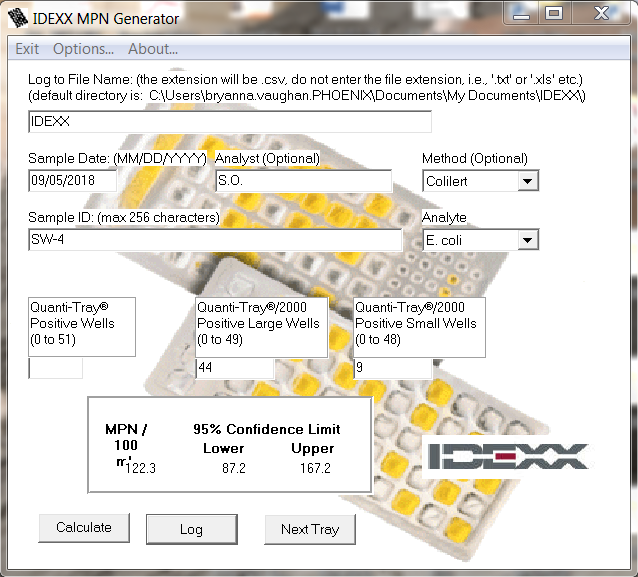 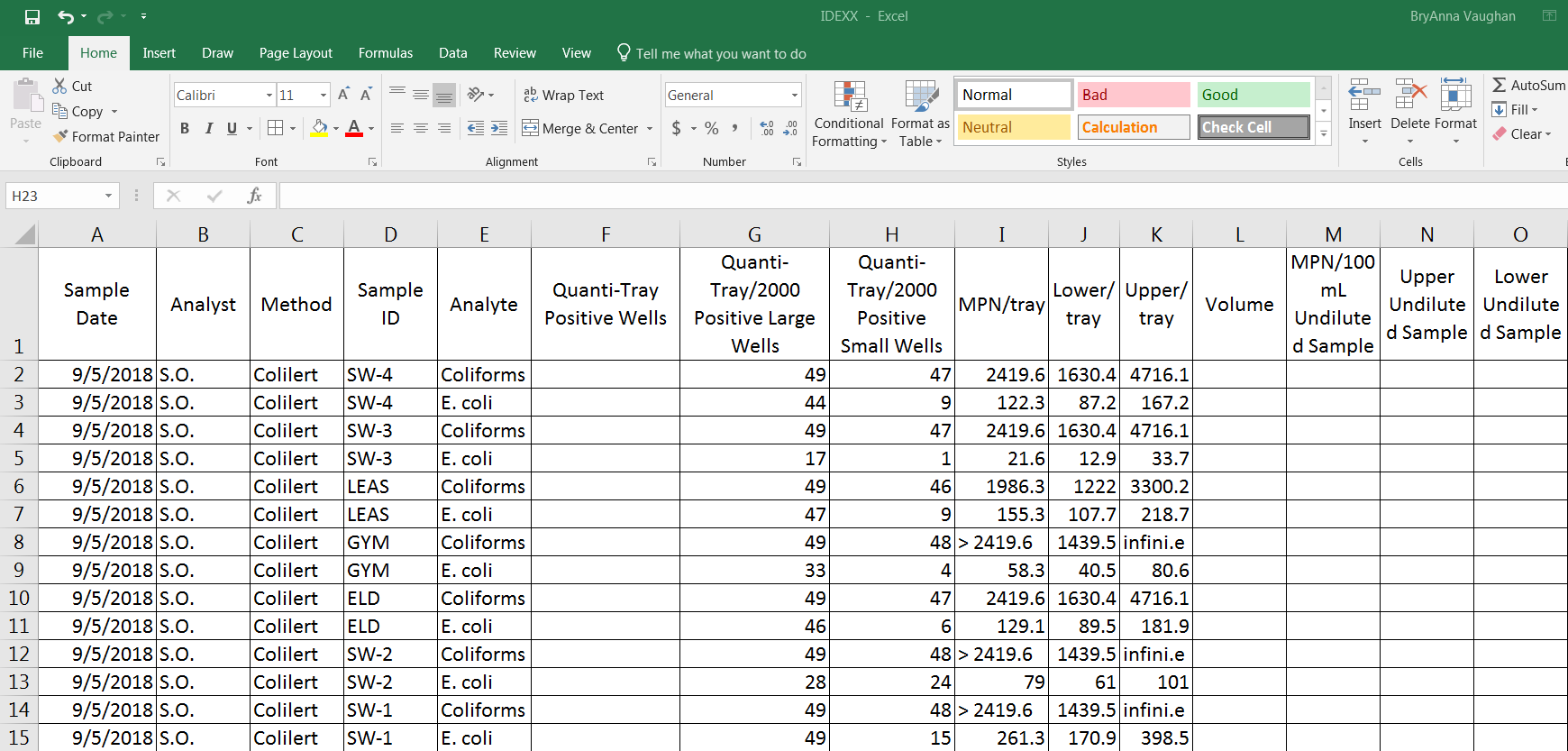 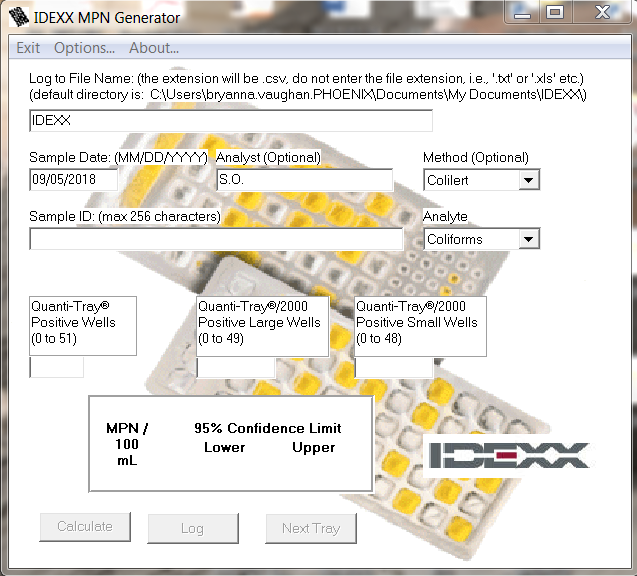 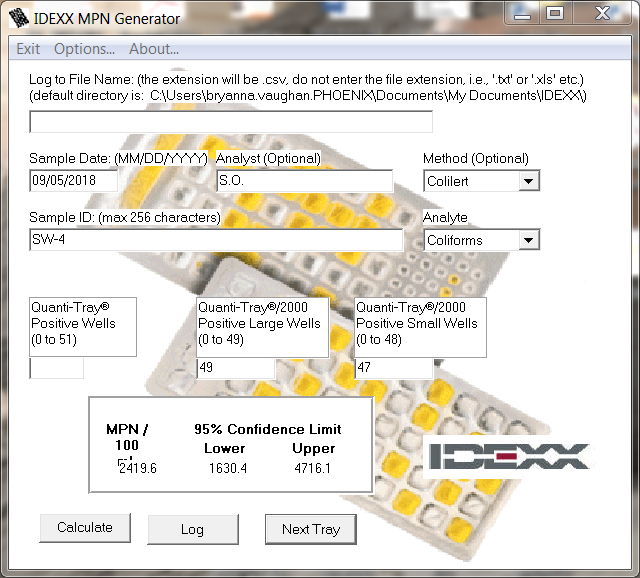 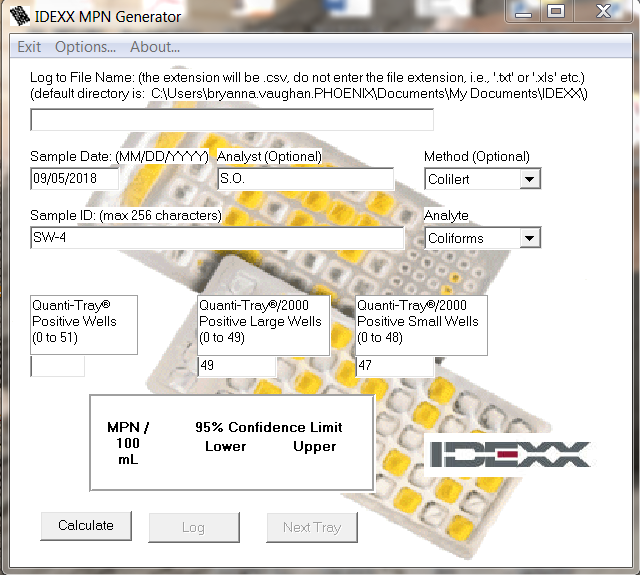 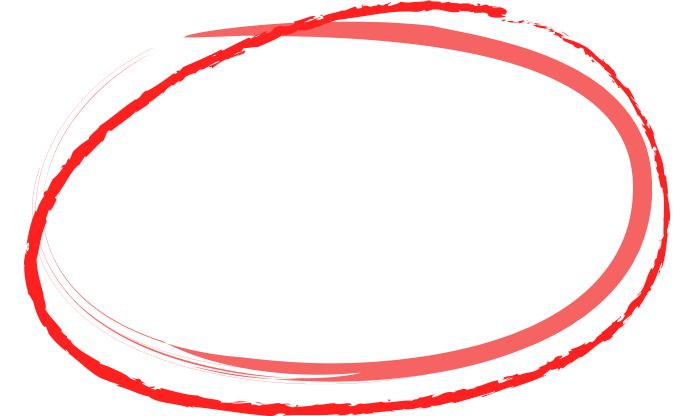 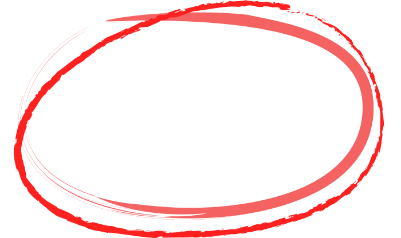 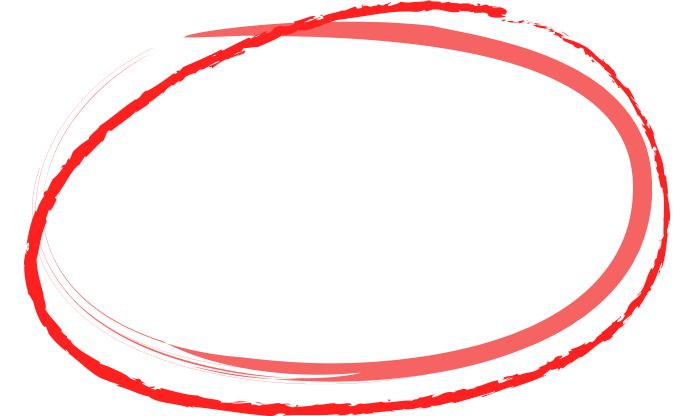 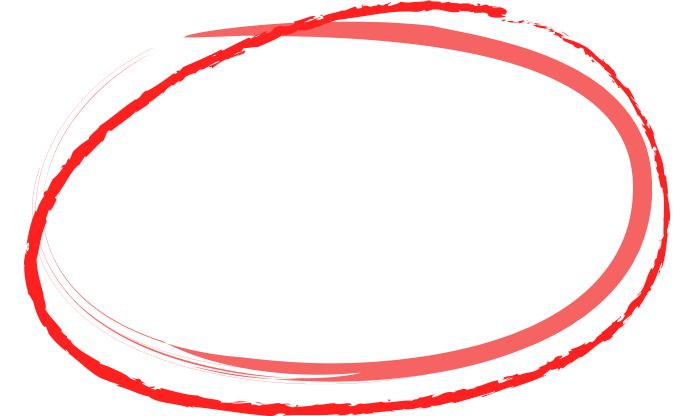 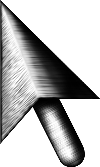 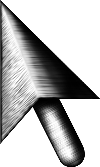 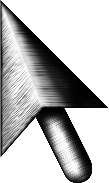 [Speaker Notes: BryAnna]
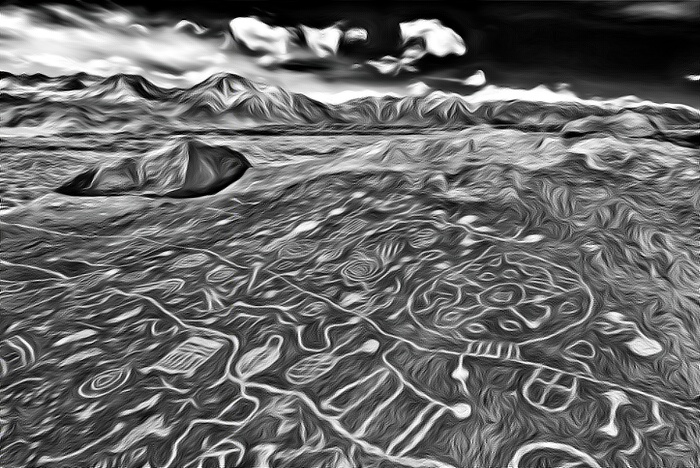 Calculating MPN and Geometric Mean 
with AWQMS
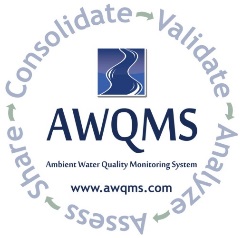 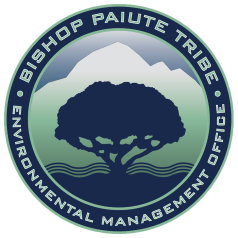 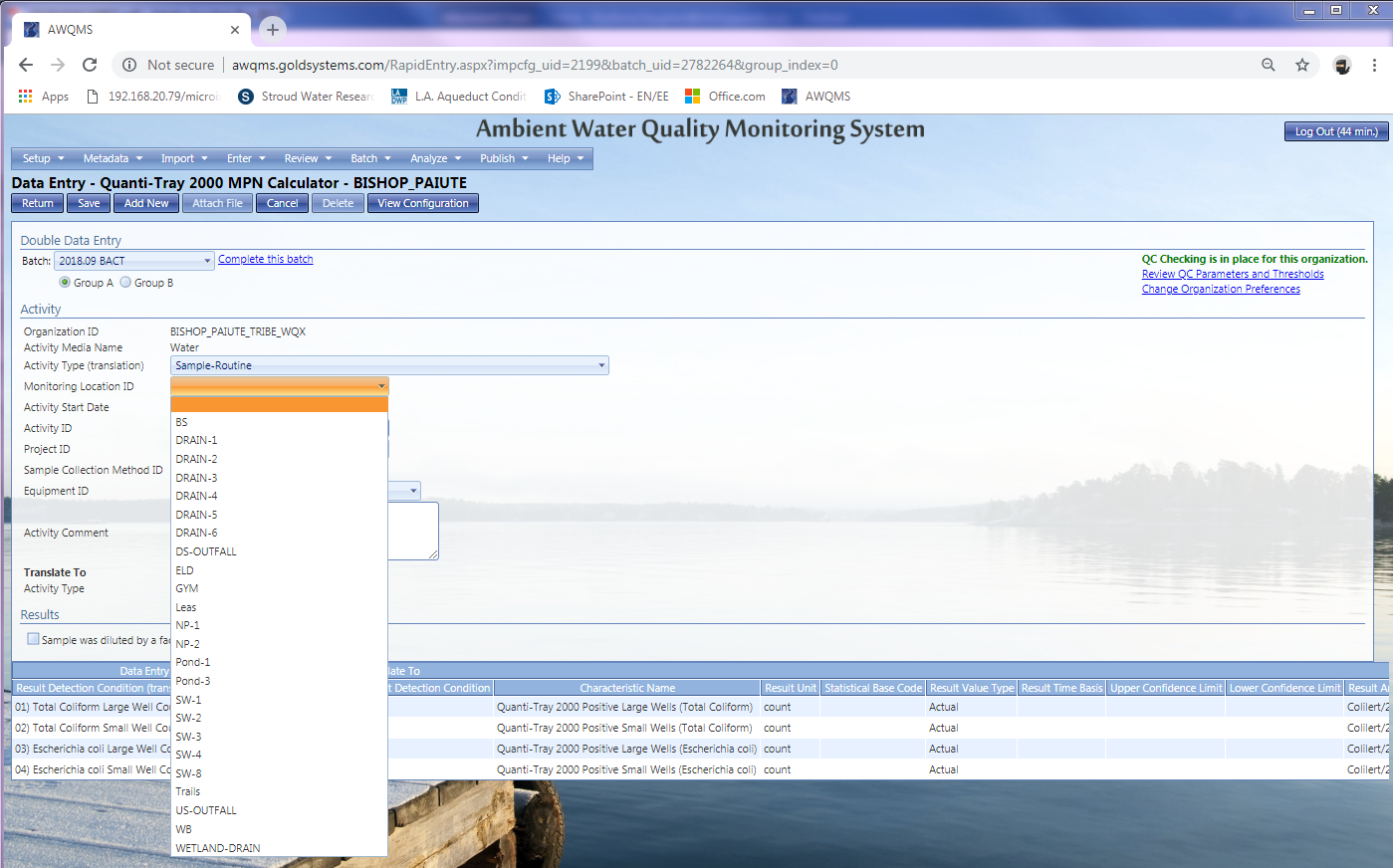 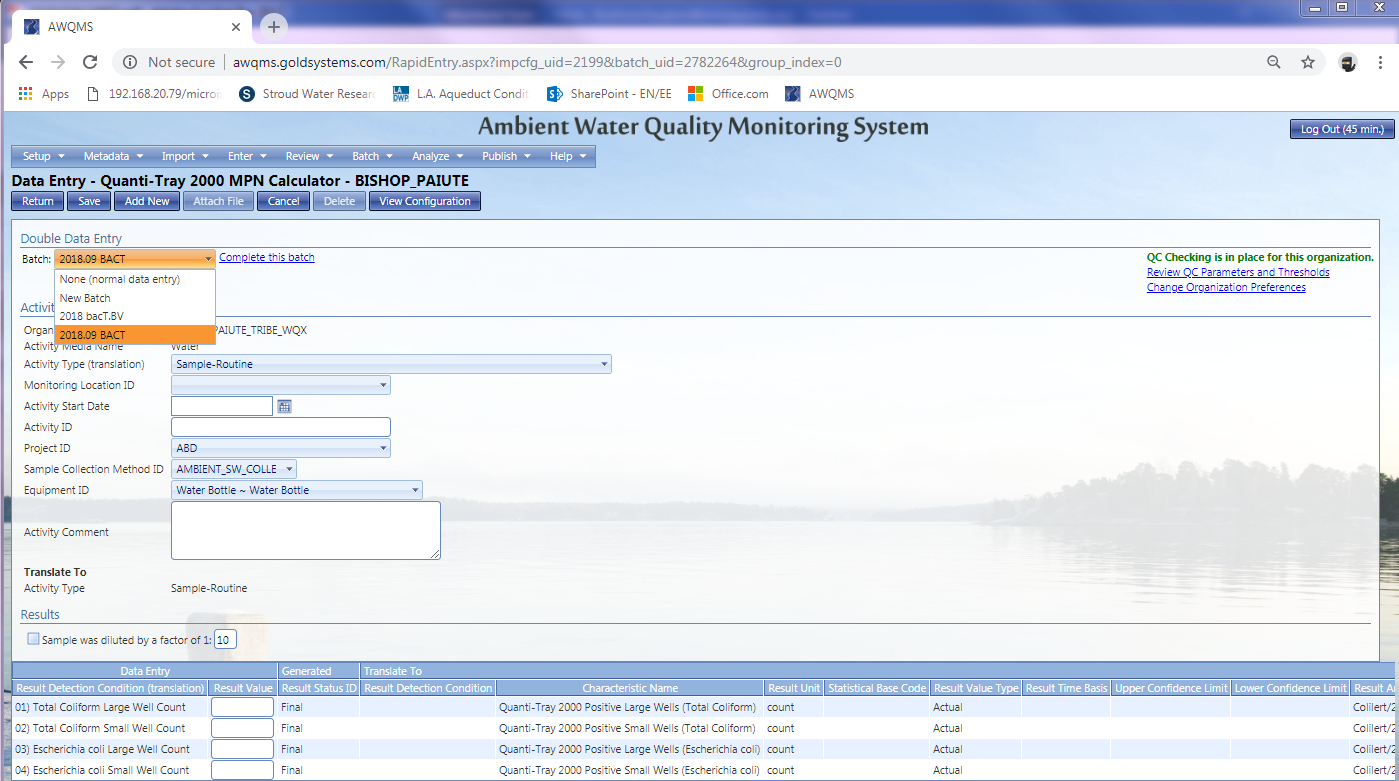 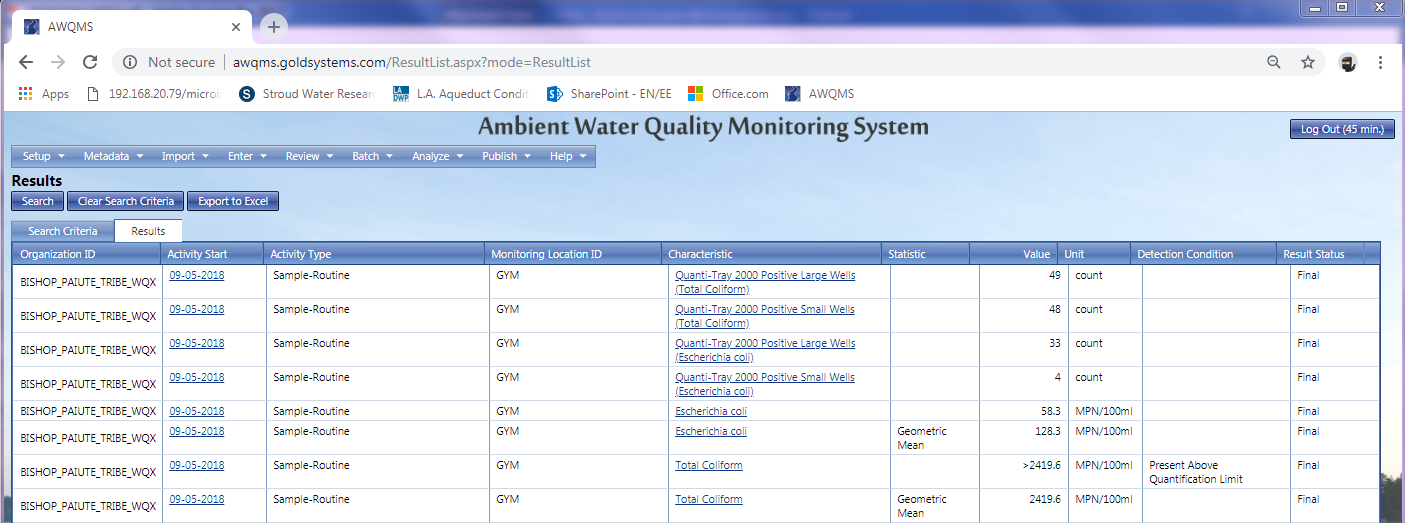 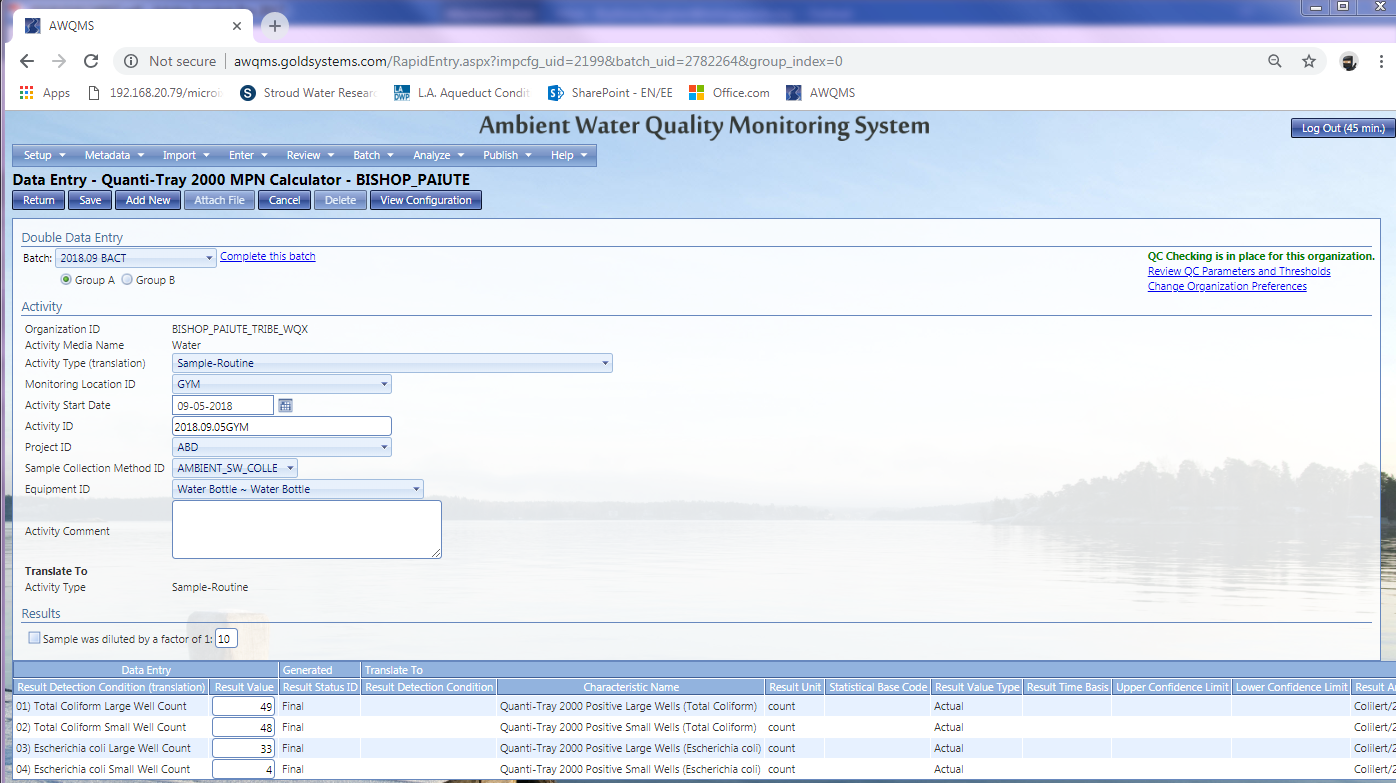 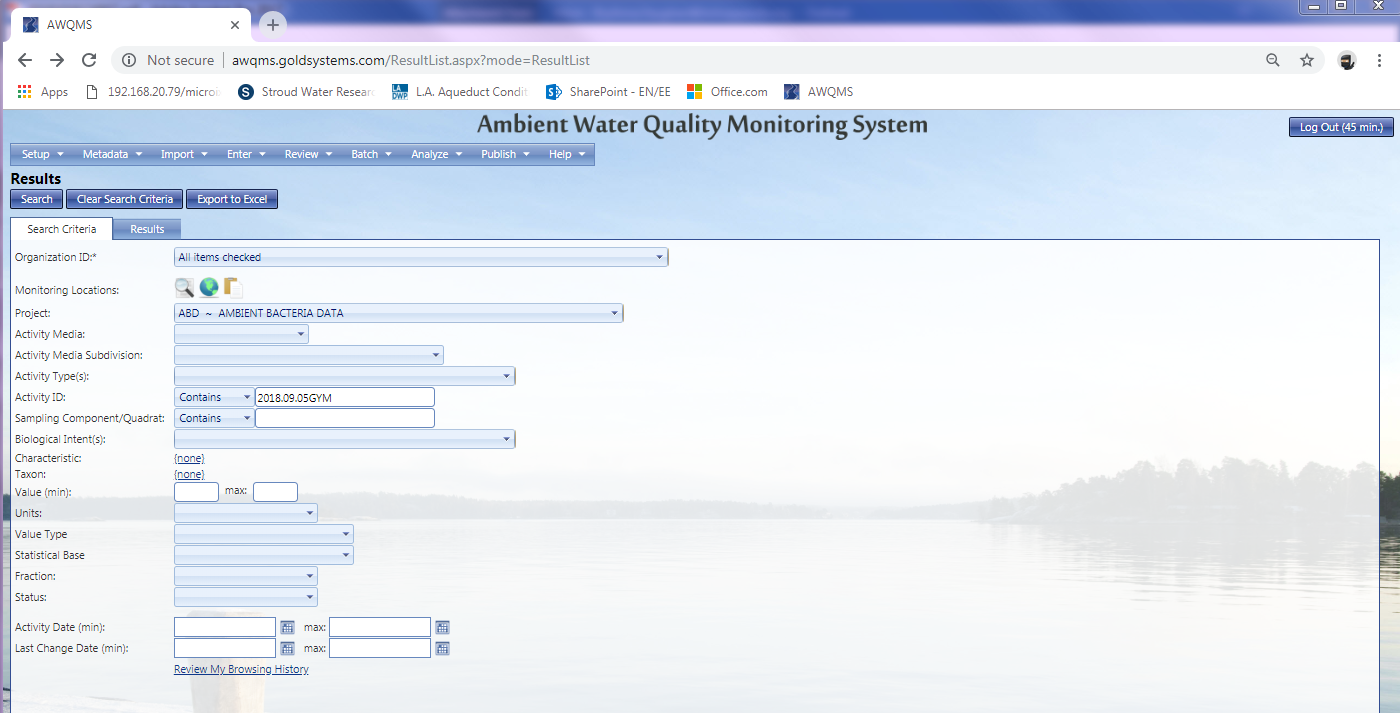 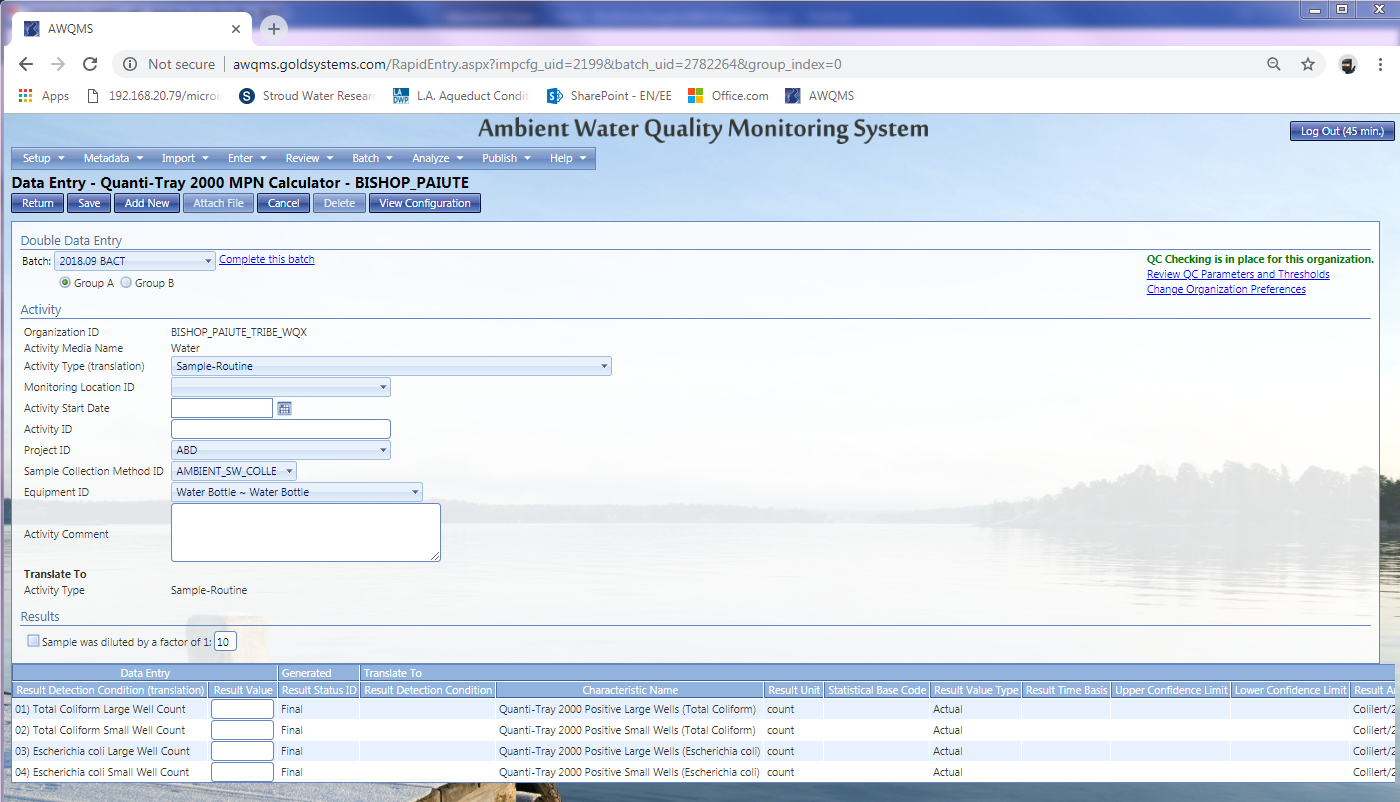 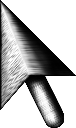 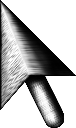 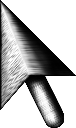 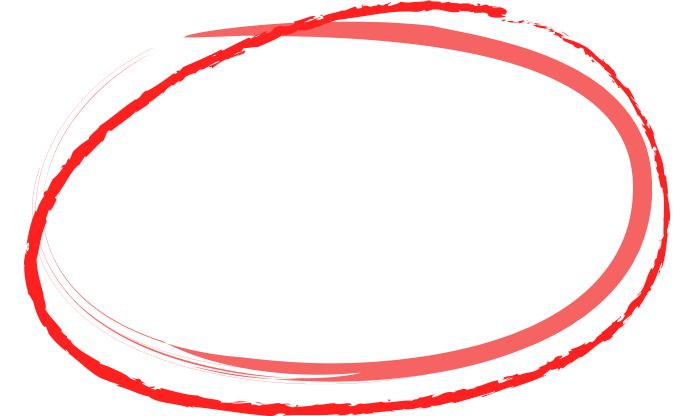 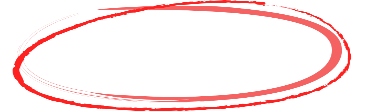 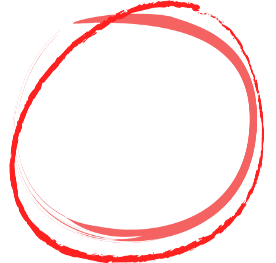 [Speaker Notes: BryAnna]
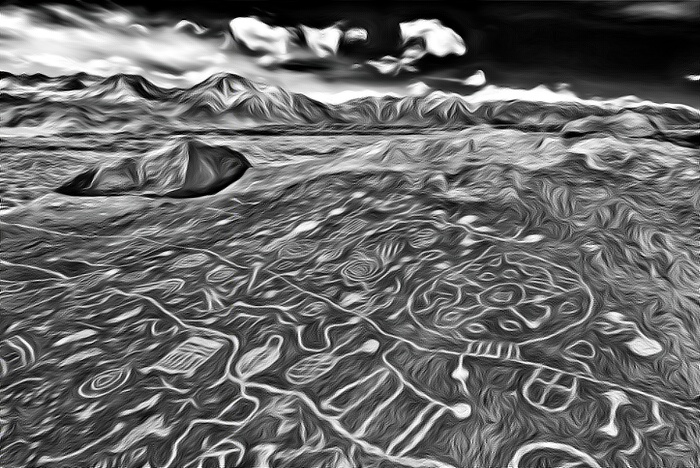 Sharing Real-Time Continuous Data
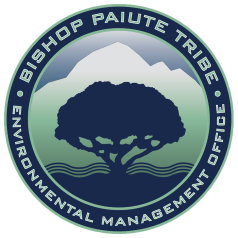 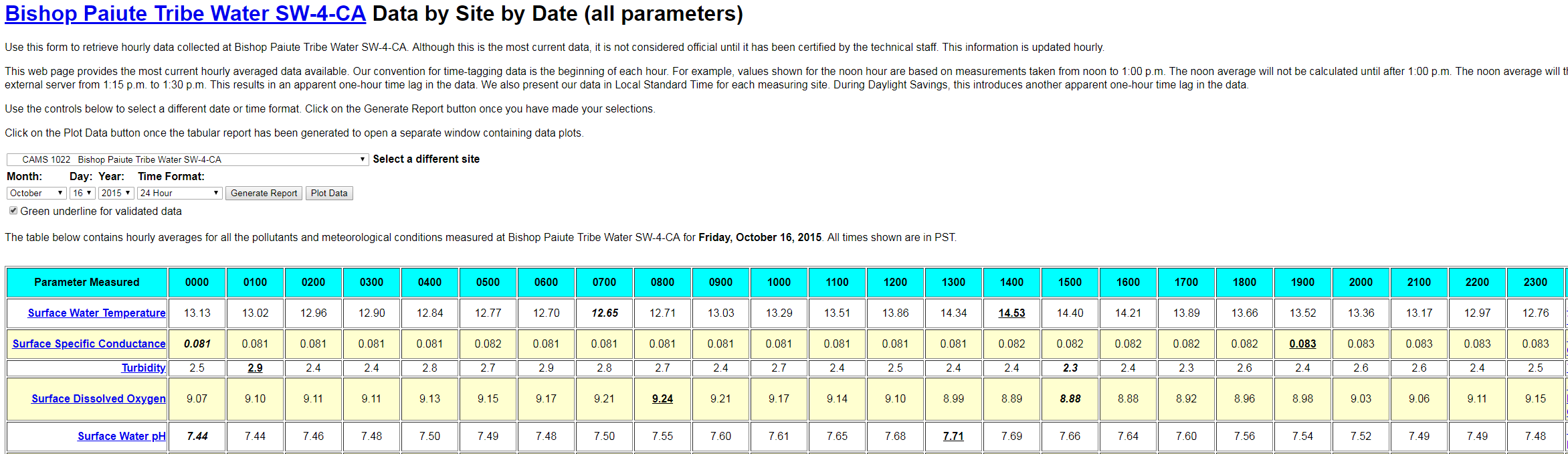 Pre-AWQMS method
Radio telemetry at continuous sites
Real-time, raw data transferred to Tribe’s domain and then pushed to TREX website for public availability
No validation tools, no analytical capability, no alerts
Dependable, cost-effective, very limited results
[Speaker Notes: BryAnna – Maybe diagram or image?]
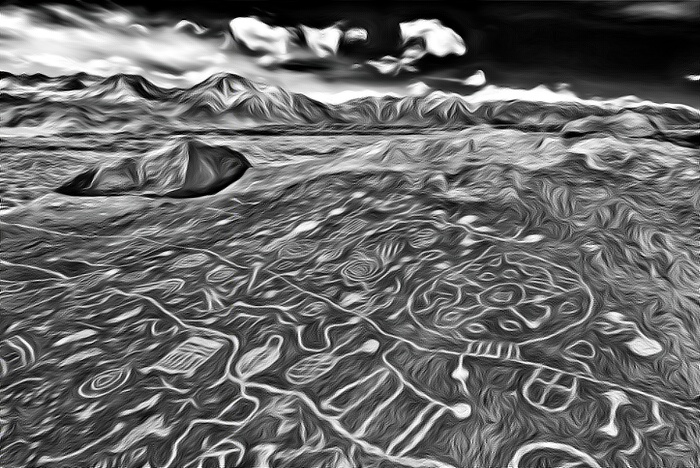 Auto-Poll, Auto-QC with Alerts
for real-time continuous data
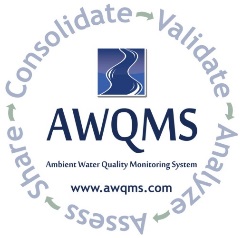 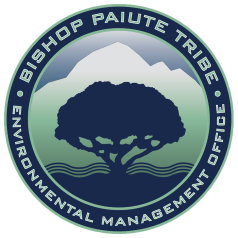 Polls real-time continuous data over the Internet
Retrieves files from the loggers to the AWQMS server
Imports the data into AWQMS automatically
Checks whether imported parameters are the “expected” ones
Checks whether parameter values are within organization-provided QC bounds
Automatically sends alarms if either check is negative
[Speaker Notes: Mark]
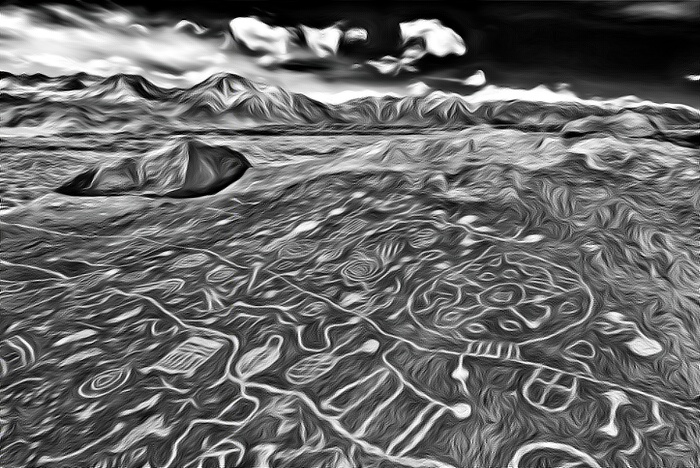 Auto-Poll, Auto-QC with Alerts
for real-time continuous data
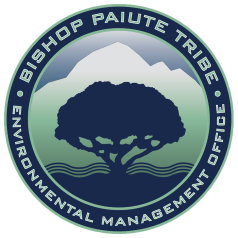 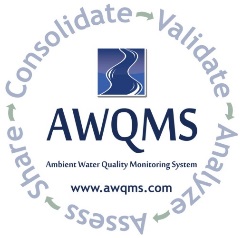 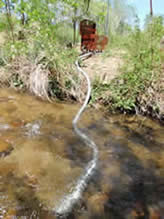 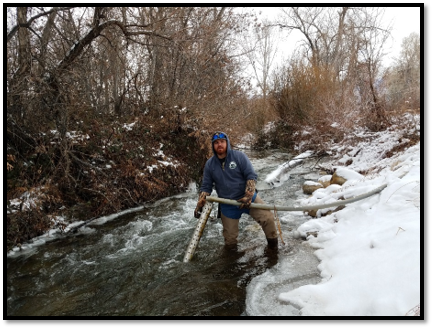 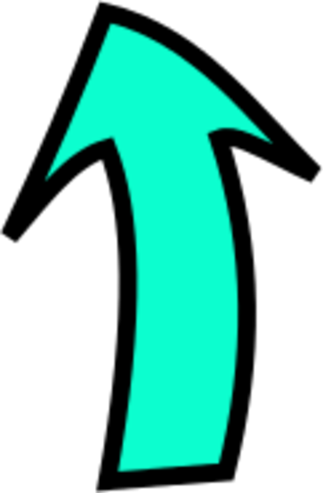 [Speaker Notes: Bry  - add photo of the data logger and screenshot of real-time data]
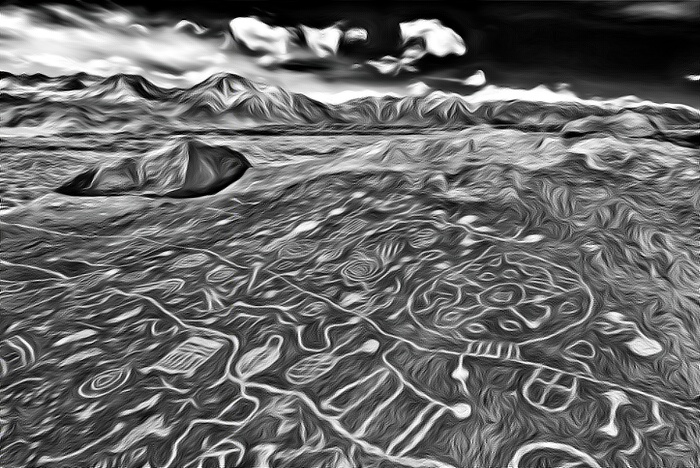 Auto-Poll, Auto-QC with Alerts
for real-time continuous data
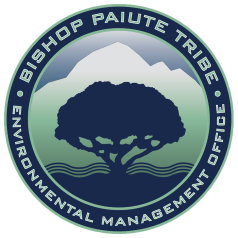 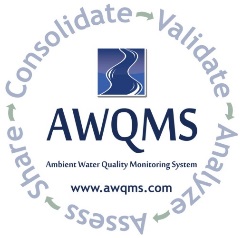 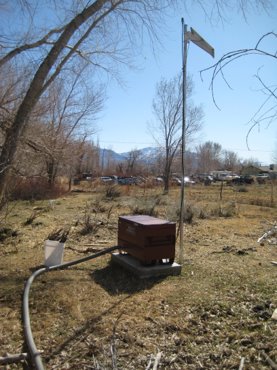 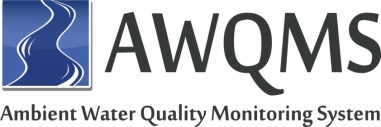 Polls the data over
the Internet
AWQMs Polling Service
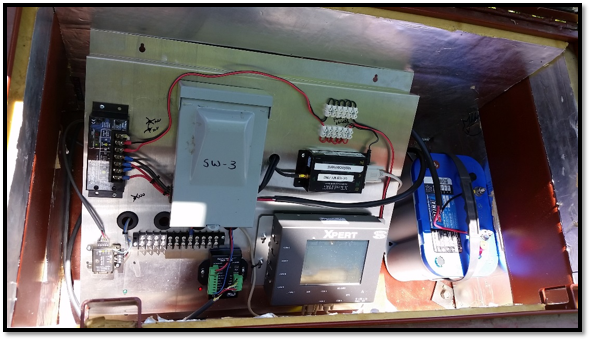 AWQMS database
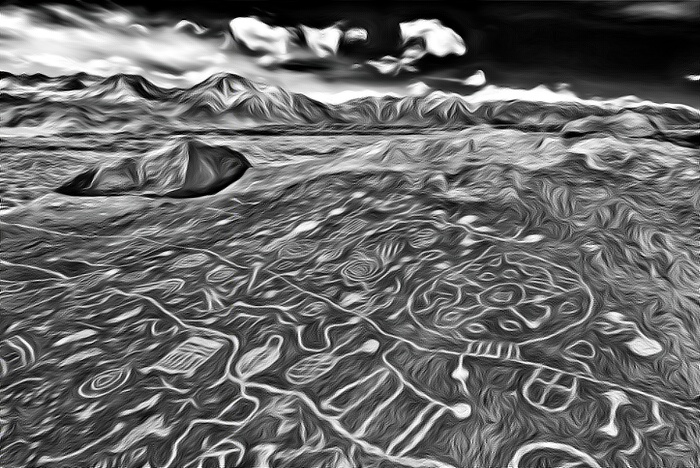 Auto-Poll, Auto-QC with Alerts
for real-time continuous data
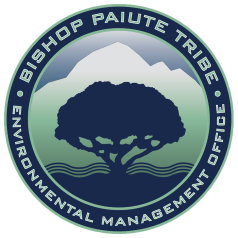 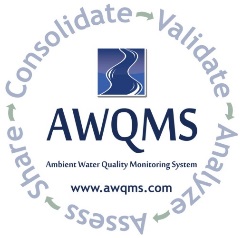 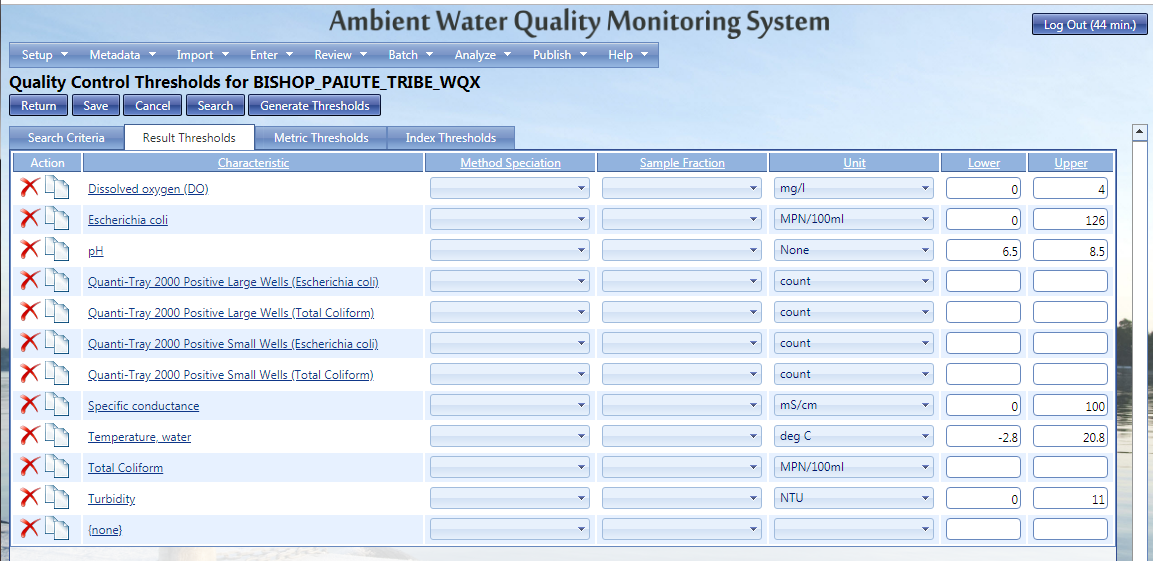 Files are auto-imported into AWQMS
Values are evaluated against thresholds
Exceedances trigger Alerts
[Speaker Notes: This screen shot should reference valid parameters collected at our continuous sites.]
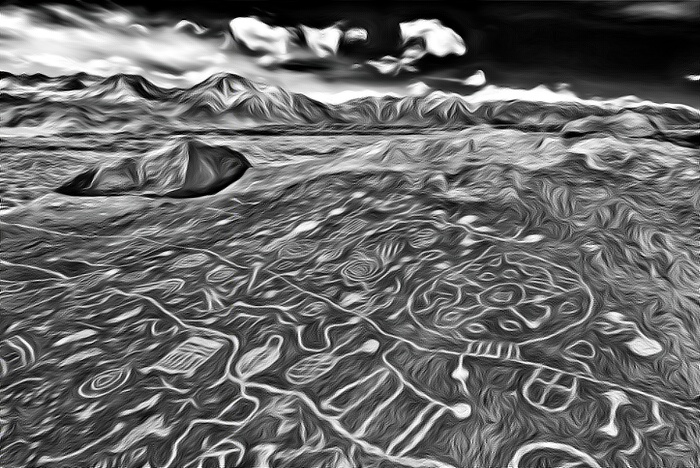 Auto-Poll, Auto-QC with Alerts
for real-time continuous data
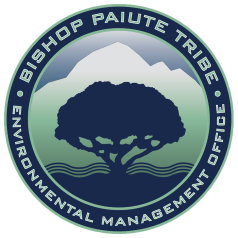 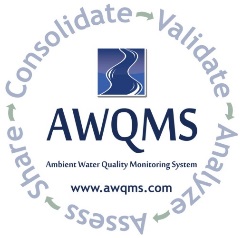 AWQMS sends email notification
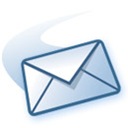 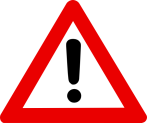 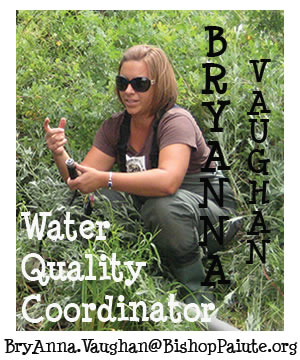 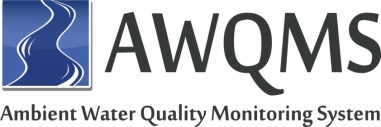 Alert!
Warning: The value for Turbidity was higher than your upper QC bound.
Value: 12.35 NTU
Upper QC Bound: 11 NTU
Location: SW4
[Speaker Notes: Unreviewed data can be reviewed in AWQMS using graphs, reports and visual inspection
The review can consist of comparing the data against standards or other thresholds as desired by the tribal program.]
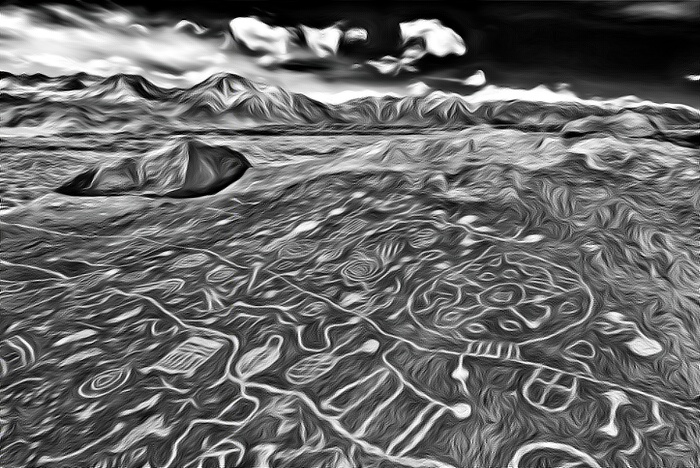 Continuous WQ Data Review & Validation
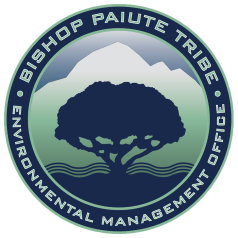 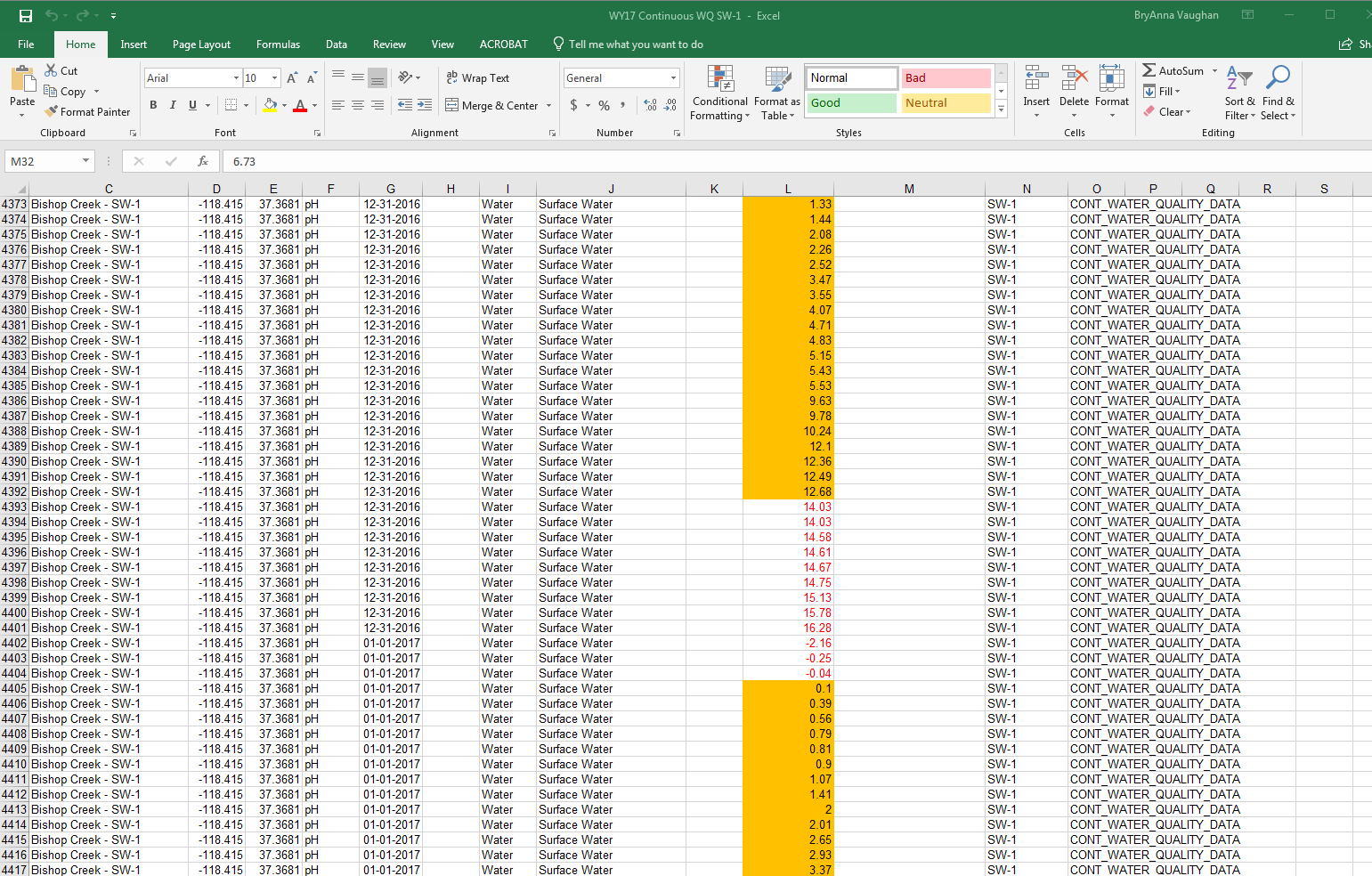 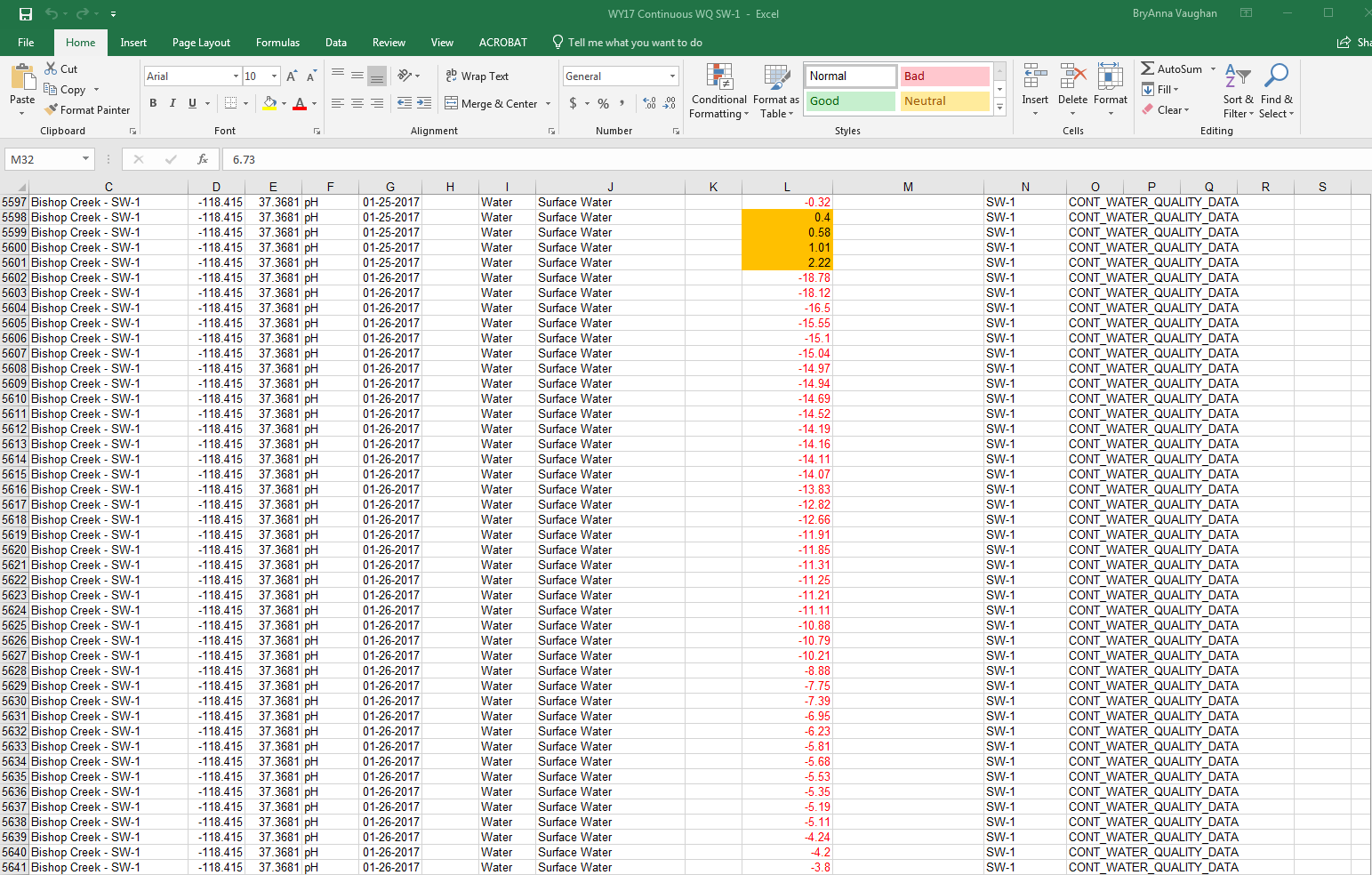 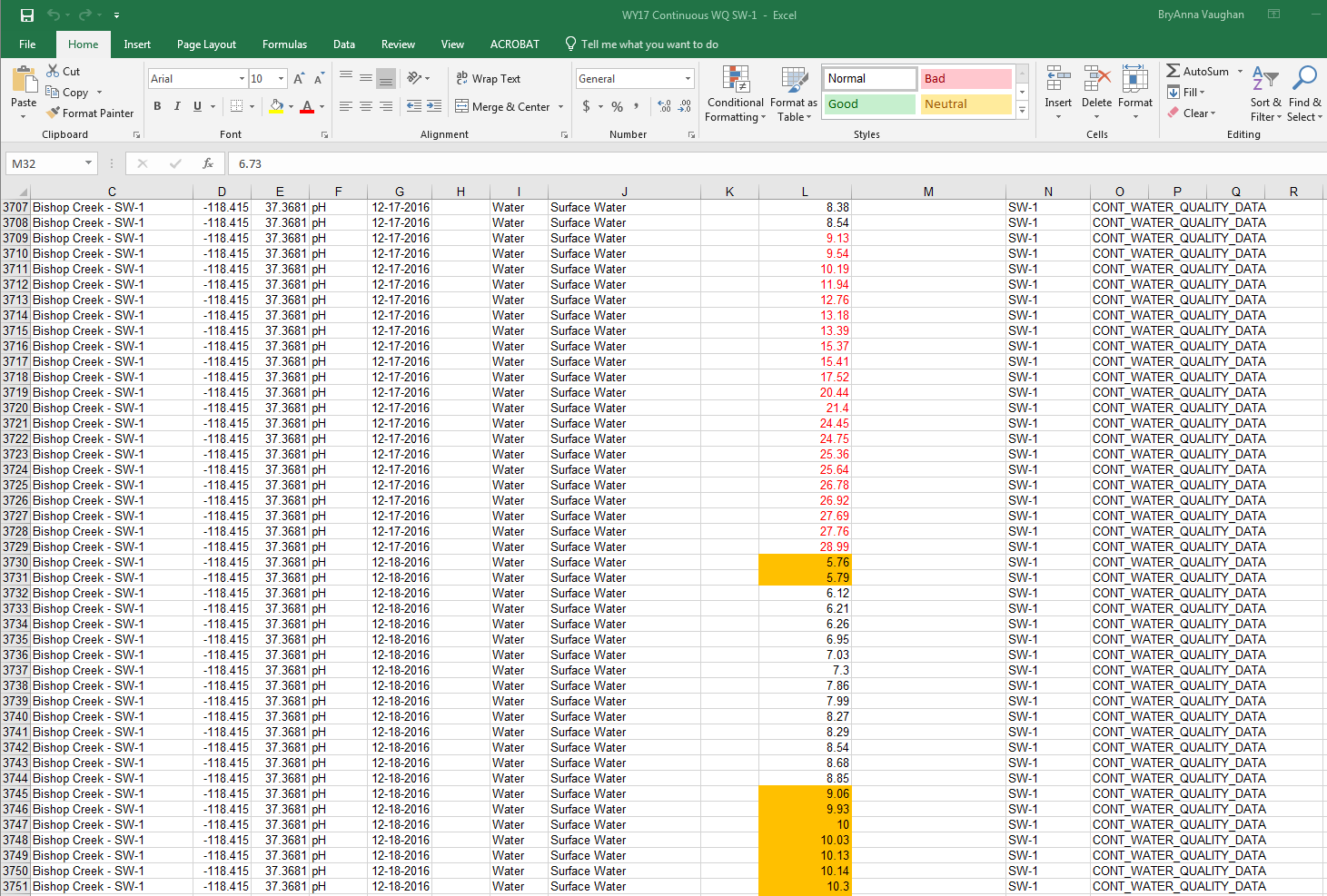 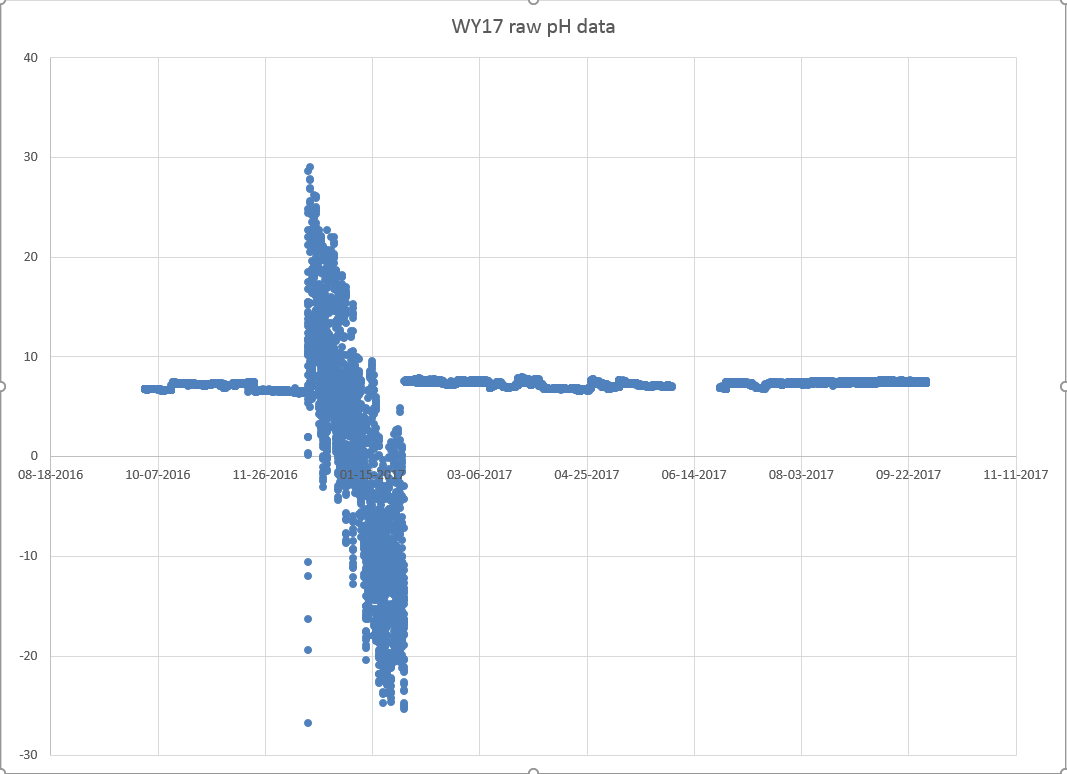 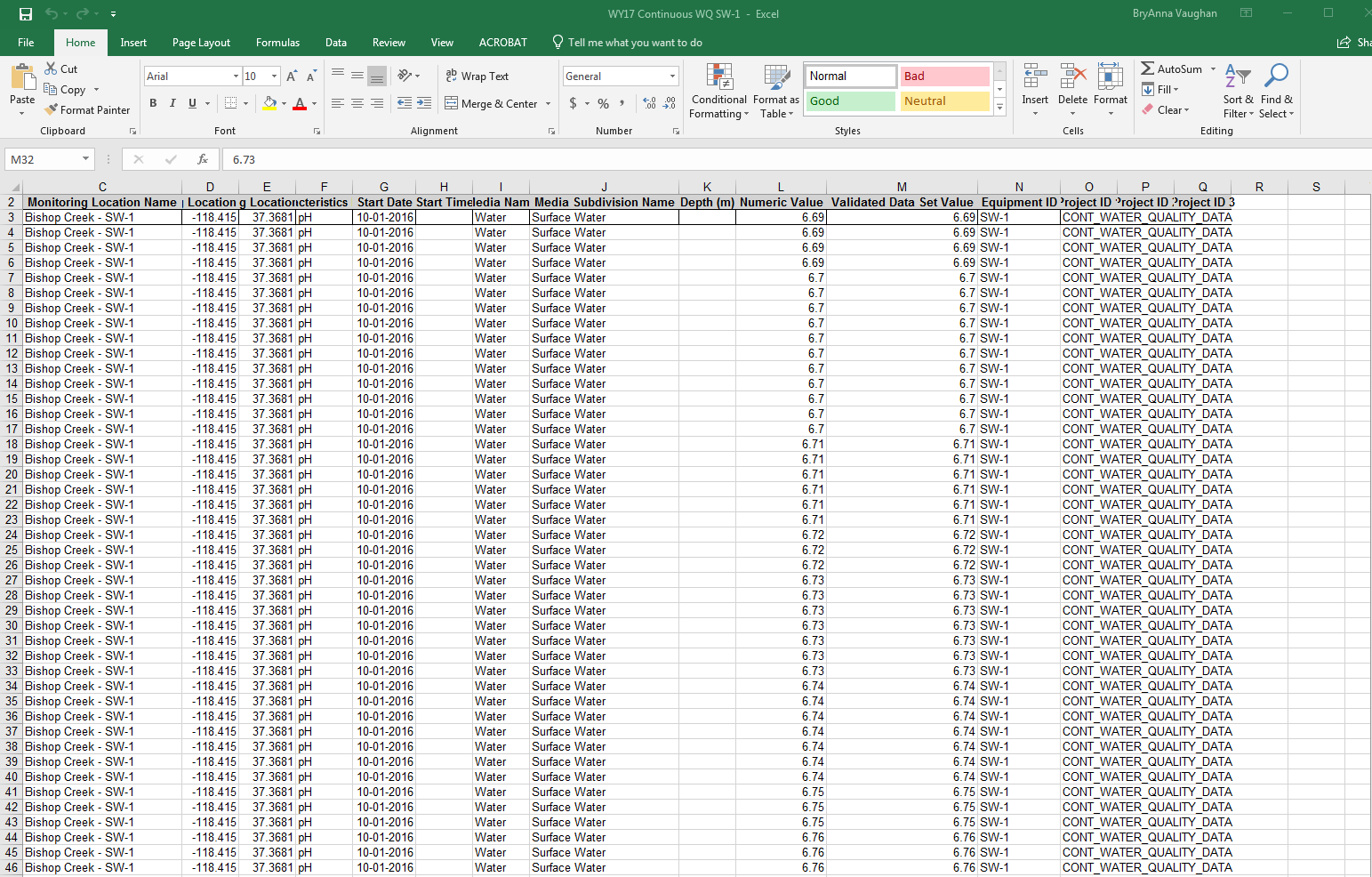 The “old” way
View raw data
Validate data based on
Sensor capability
Parameter range
Personal knowledge
Gut feeling
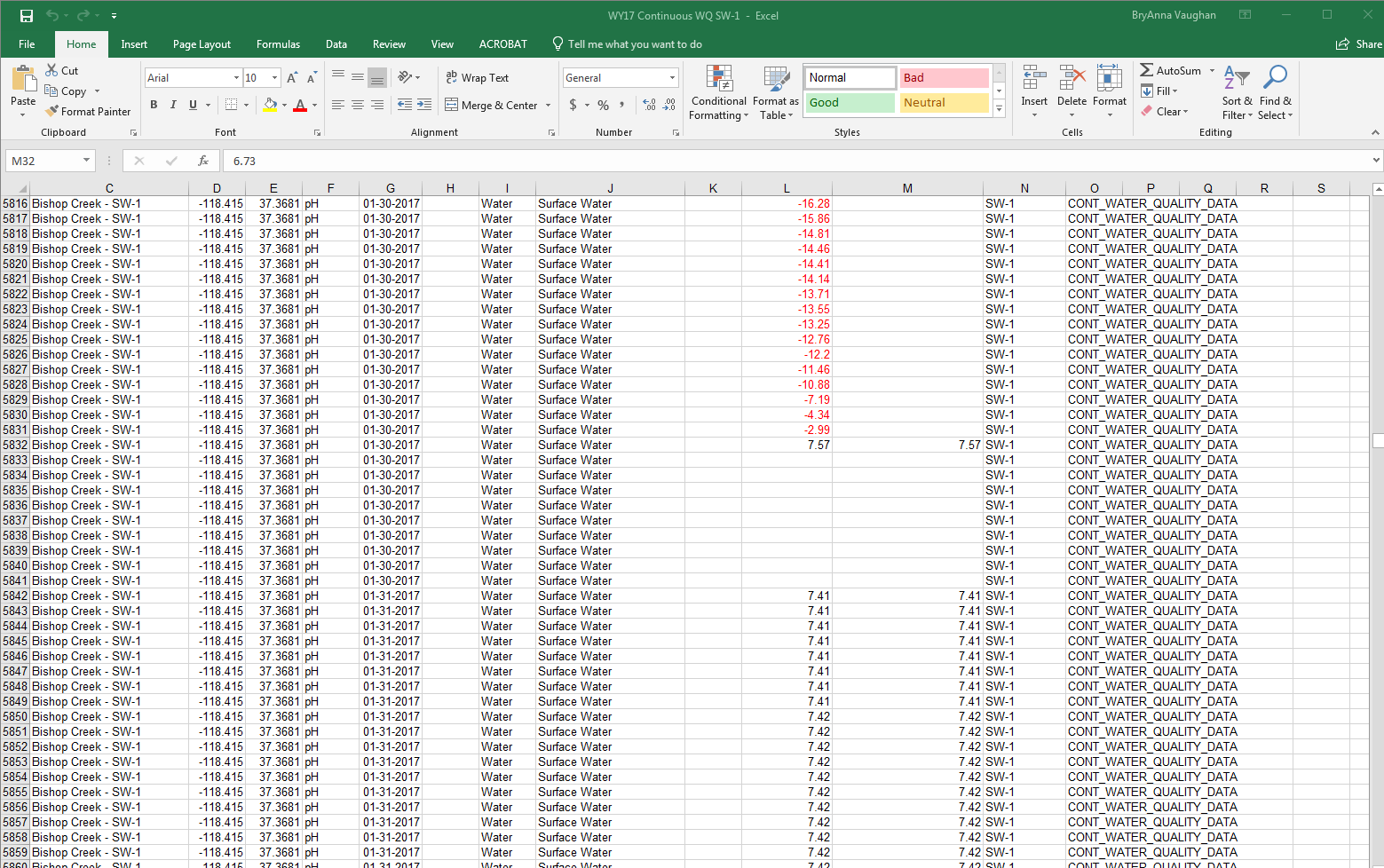 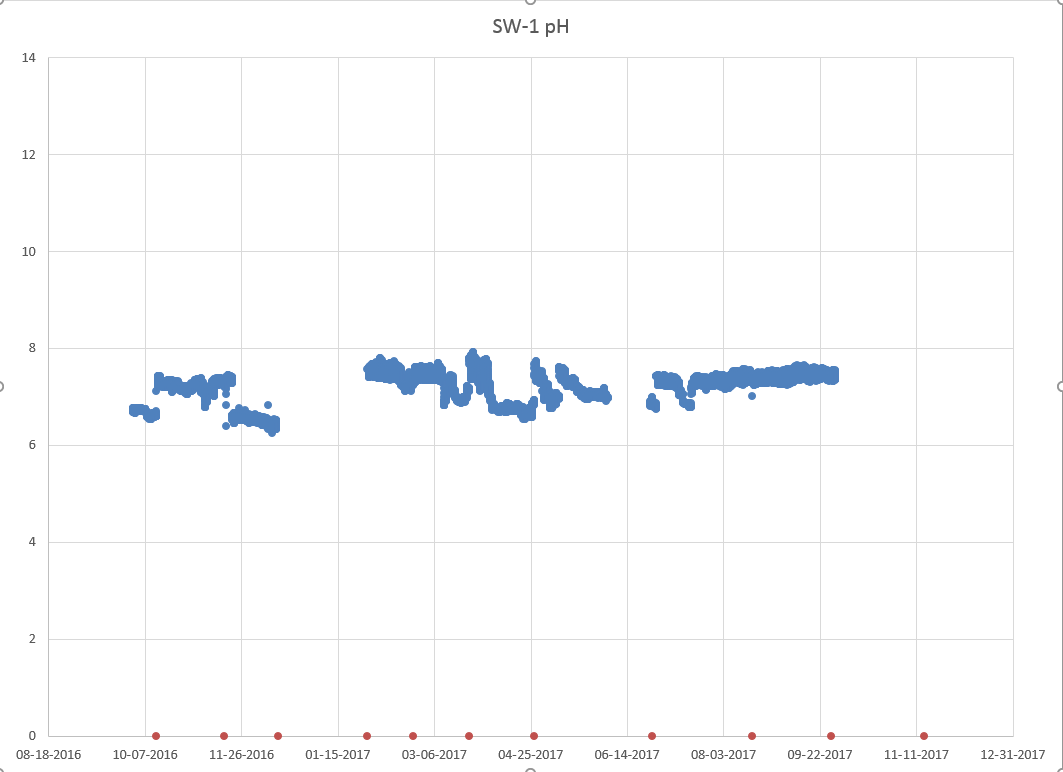 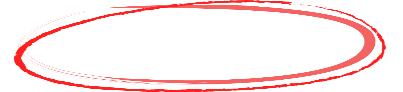 [Speaker Notes: Mark]
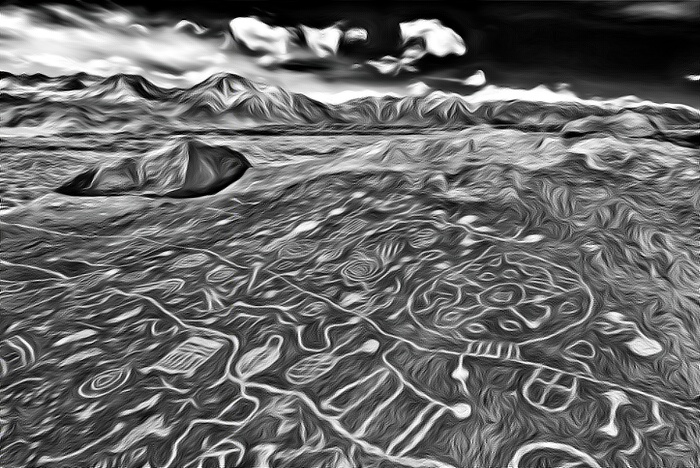 AWQMS Integrated Review and Validation Tool 
For Continuous WQ Data
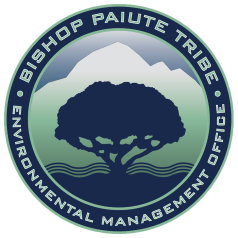 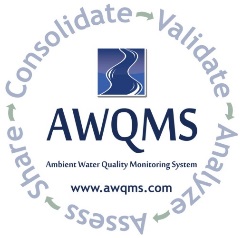 Visualize data in a graph and view values in a grid simultaneously
Visually compare data in the graph against either QC bounds or water quality criteria
Click/Drag to zoom in on values
Add the same comment to zoomed values
Update the status and add a comment for zoomed values (e.g. flip from “Preliminary” to “Final”)
Adjust the values and add a comment for zoomed values (e.g. drift adjustment)
[Speaker Notes: Mark]
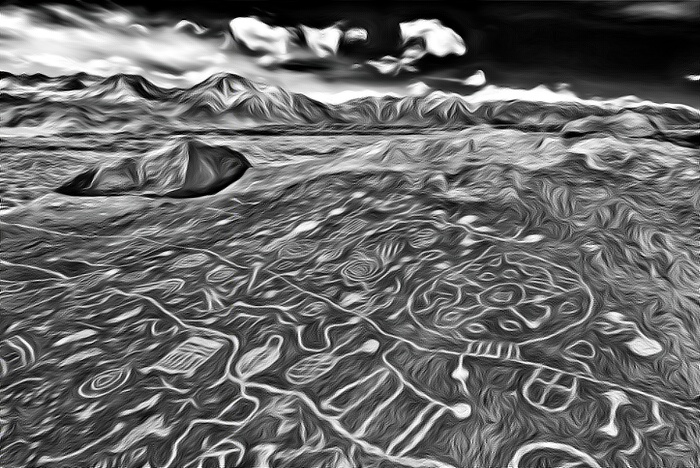 AWQMS Integrated Review and Validation Tool 
For Continuous WQ Data
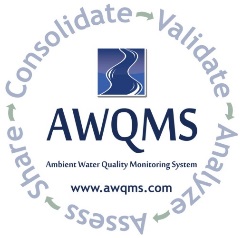 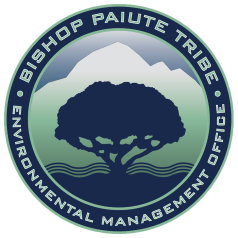 Short clip
defining data set
showing data set in graph
showing the update tools (a work in progress)

EE2018Integrated CMD Review and Adustment_cut.mp4
[Speaker Notes: Mark]
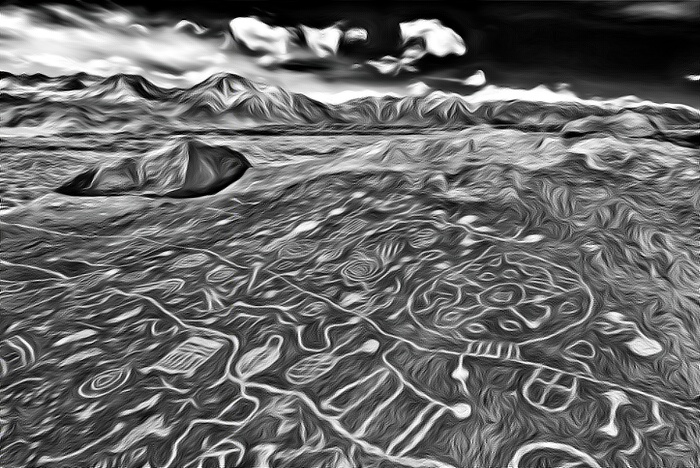 Bishop Paiute Tribe WQCP Data Sharing
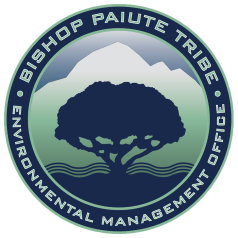 Current method for sharing bacteria data on the Tribe’s Water Quality Control Program website
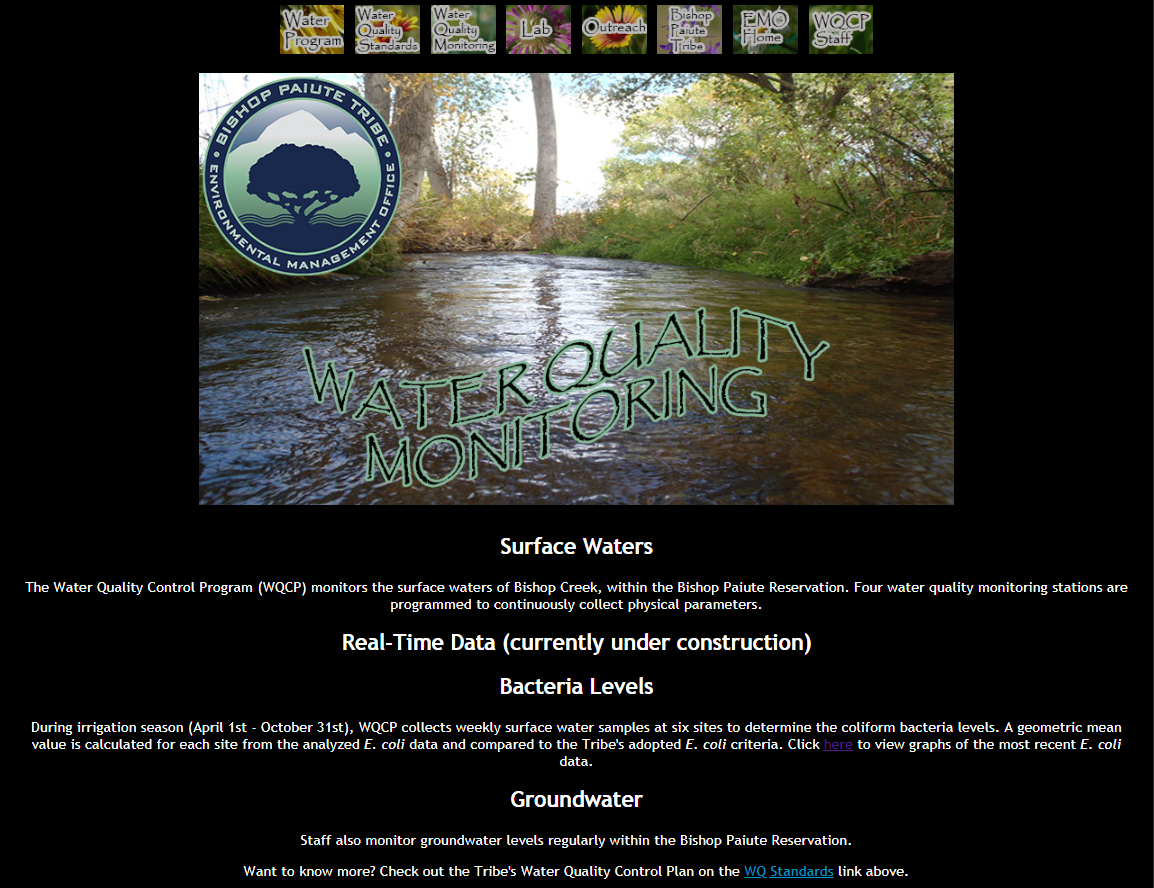 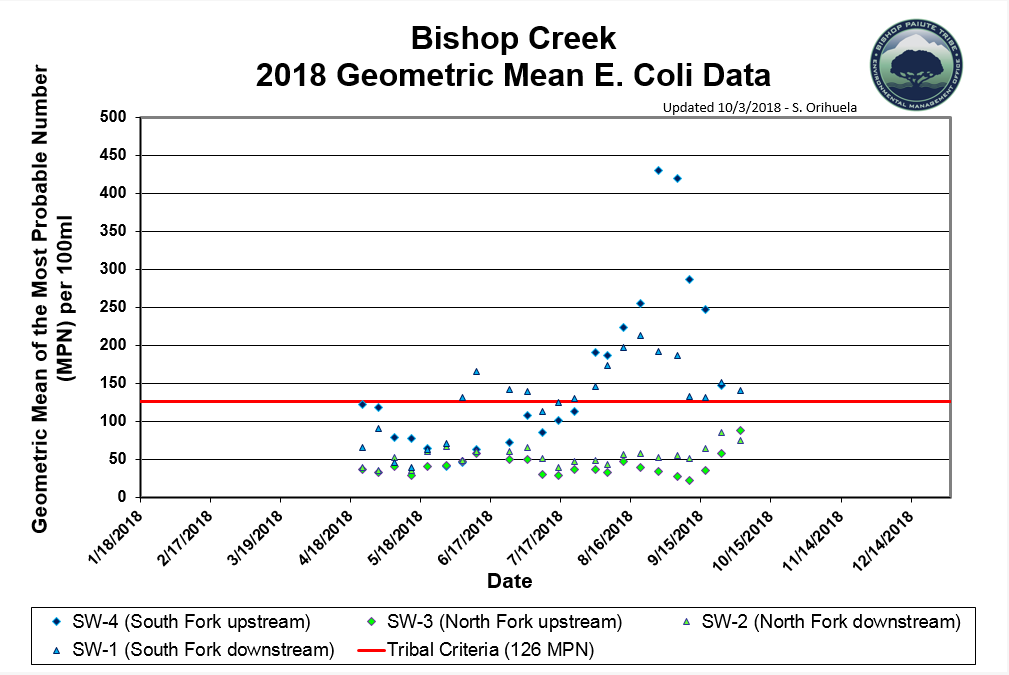 [Speaker Notes: Mark]
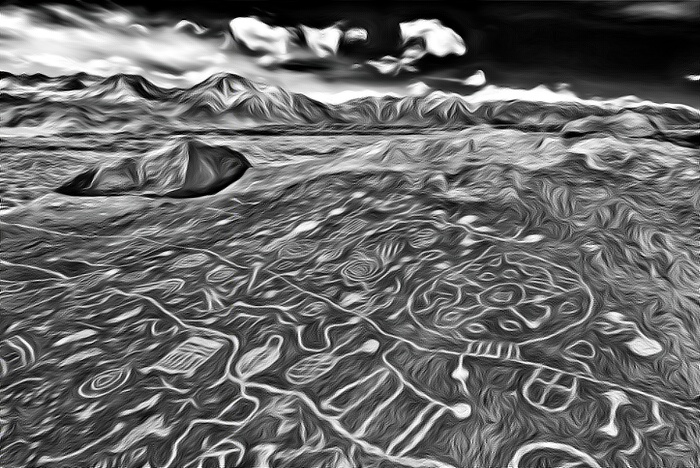 AWQMS Public Portal
for Data Sharing
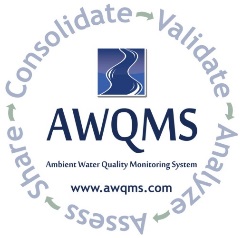 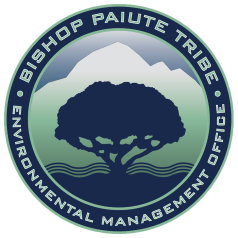 Two Modes: Exploration & Administered
Modes are not mutually exclusive
Public Portal information only shows data the organization wishes to be public
Public Portal access is “read-only”
[Speaker Notes: Mark]
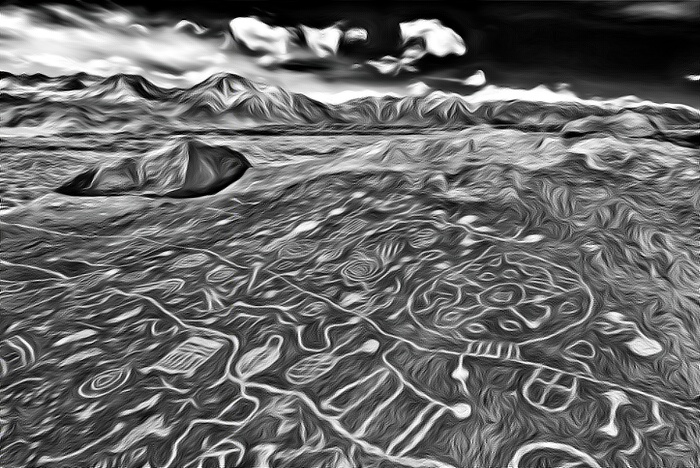 Public Portal
for information dissemination
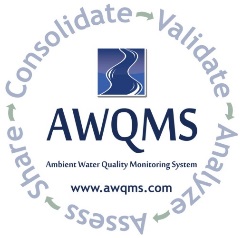 Exploration Mode
User can use any of the built-in AWQMS data analysis graphs, plots, reports, exports, and maps
User defines the data set and sets the options
User works from scratch with each session
Administered Mode
Administrator pre-configures data set definitions
Administrator pre-configures which analysis tools
Administrator pre-determines the entry point
Links to preconfigured tools from external site
[Speaker Notes: Mark]
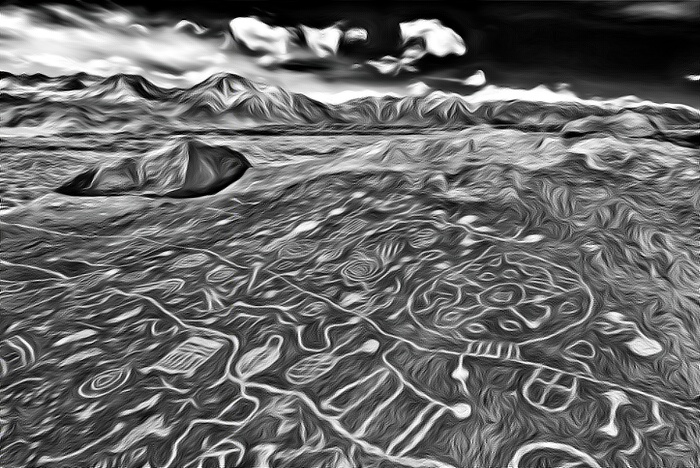 Public Portal
for Data Sharing
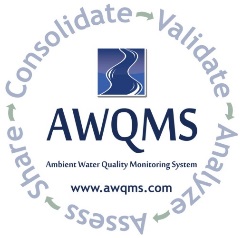 Show the new method
Explorer Mode
Administered Mode (Linked from web site)
BPT show more efficient “new” method of updating bacteria data onto the BPT WQCP website using the AWQMS Public Portal
[Speaker Notes: Mark]
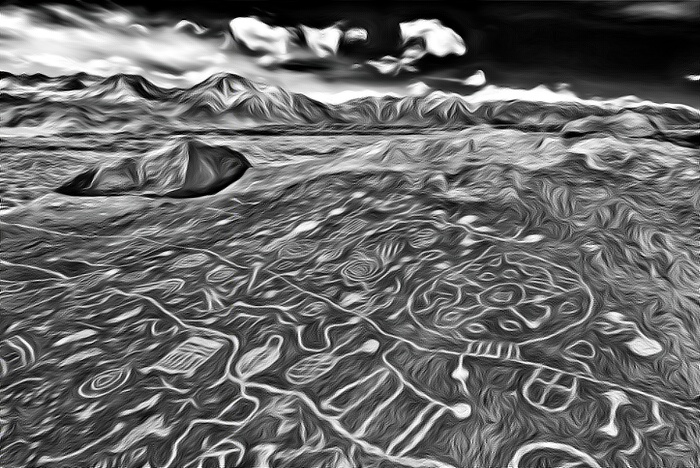 AWQMS Data Appliance
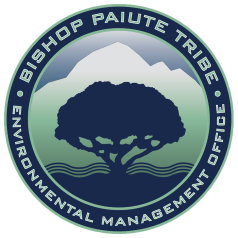 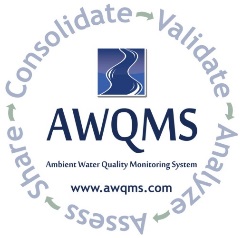 Continuous Data Submission Old Way
Data User
WQ Portal
Sensor
Summary
data
metaata
data
Metadata
Organization
WQX
Metadata
Summary Data
STORET
Summary Data
Raw data file
attachment
[Speaker Notes: Mark]
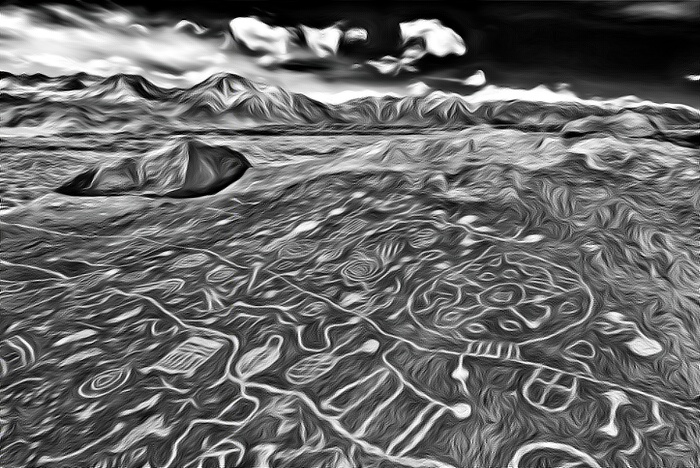 Sensor Observation Service
“Data Appliance”
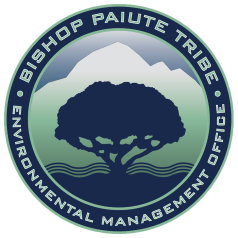 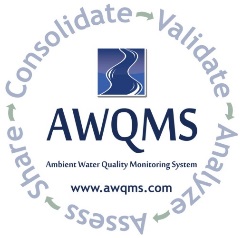 AWQMS is optimized to handle continuous monitoring data
Only data summaries for CMD are sent to WQX
User can specify the summary period
AWQMS is now a SOS “Data Appliance”
AWQMS SOS web services will be added to the IWN catalog and discovery tool
[Speaker Notes: Mark]
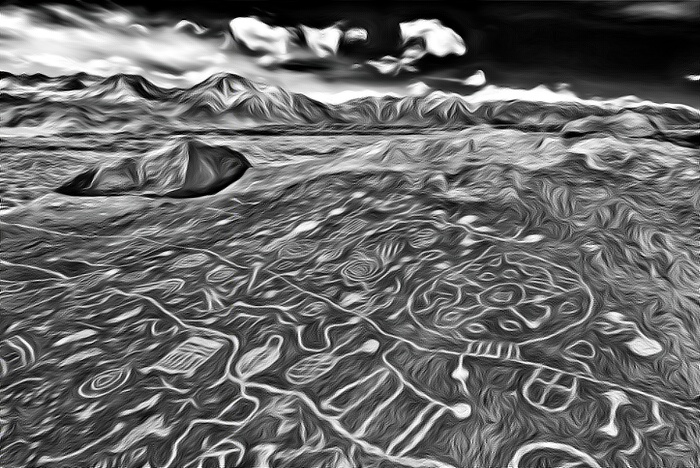 AWQMS Data Appliance
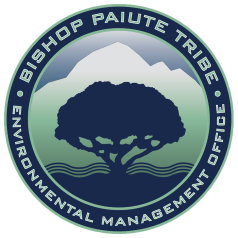 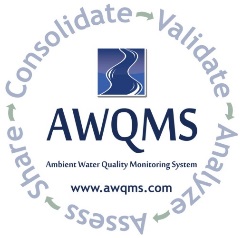 Data User
EPA Guidance:
“Sensor Data Appliance”
Raw Data
“Data Appliance”
Discovery Tool (AKA: “Sensor Catalog”
Sensor
Raw Data
Organization
Raw Data
Metadata (Monitoring Locations, etc.)
[Speaker Notes: Mark]
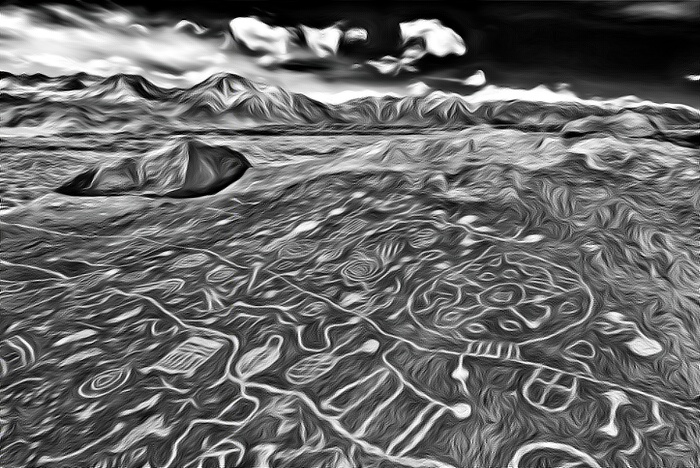 AWQMS Data Appliance
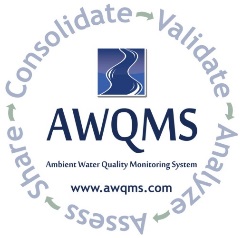 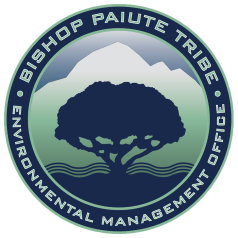 Data User
AWQMS is now a
data appliance
Raw Data
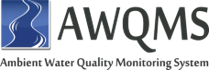 “Data Appliance”
Discovery Tool (AKA: “Sensor Catalog”
Sensor
Raw Data
Organization
Raw Data
Metadata (Monitoring Locations, etc.)
[Speaker Notes: Mark]
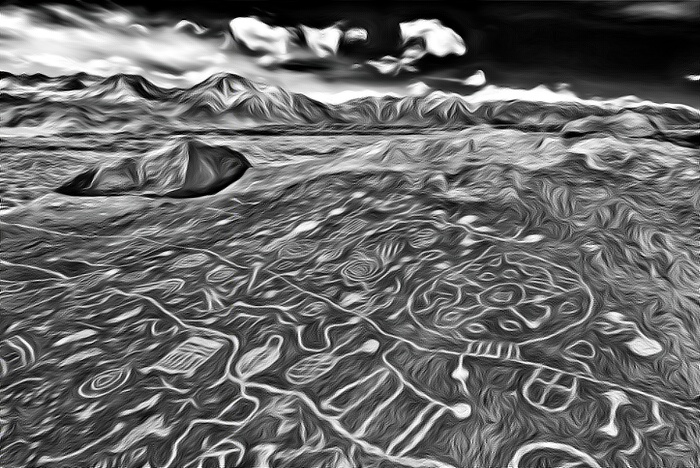 AWQMS Data Appliance
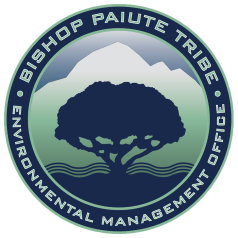 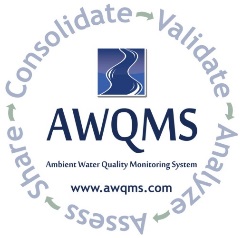 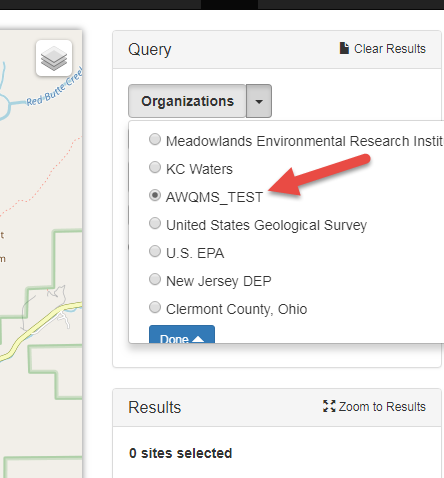 [Speaker Notes: Mark]
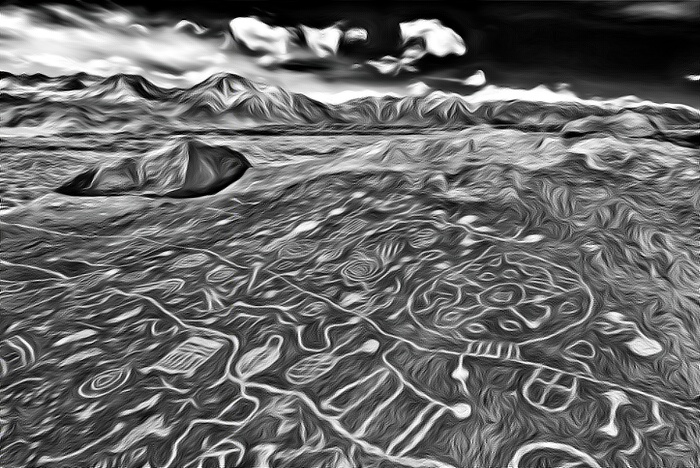 AWQMS Data Appliance
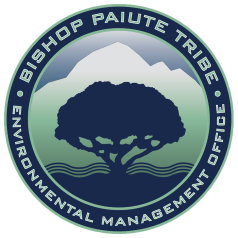 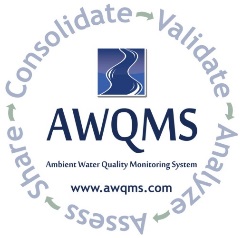 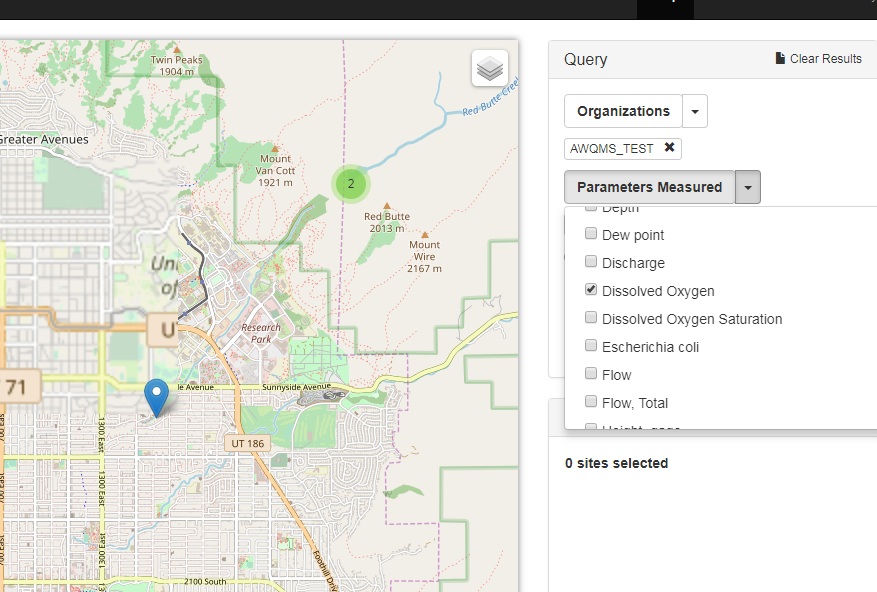 Show new method
[Speaker Notes: Mark]
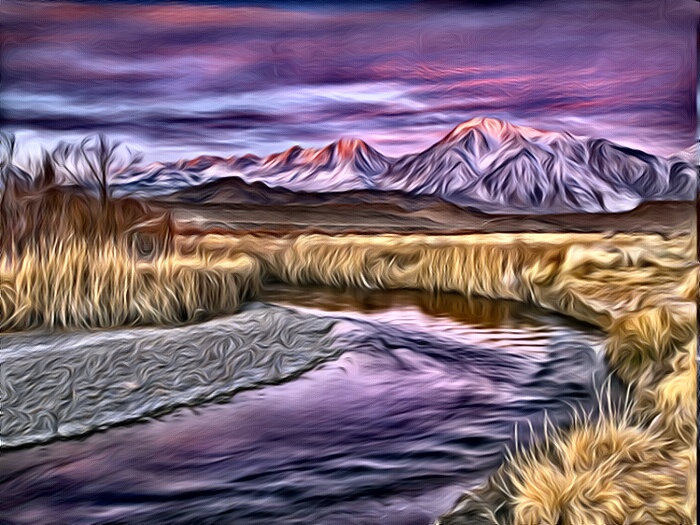 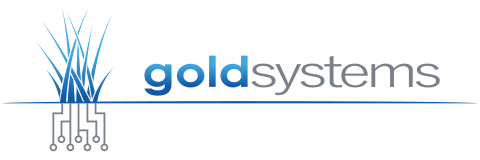 Questions?
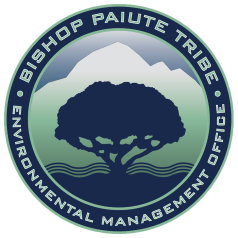 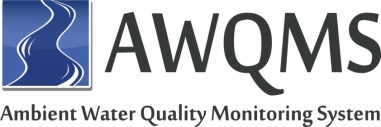 BryAnna – BryAnna.Vaughan@BishopPaiute.org 
Mark – Mark.Lebaron@GoldSystems.com